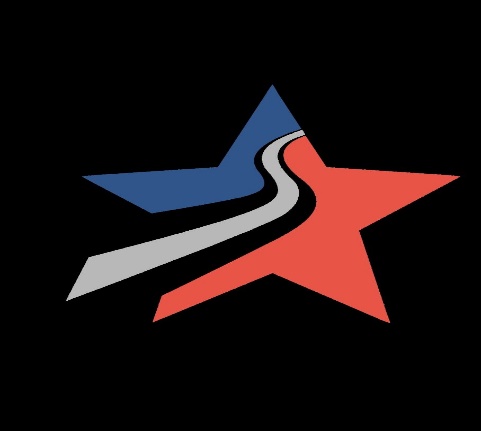 ГБОУ ДО РК«Крымпатриотцентр»
Западный Зональный центр , по подготовке к военной службе и патриотическому воспитанию
           г. Евпатория
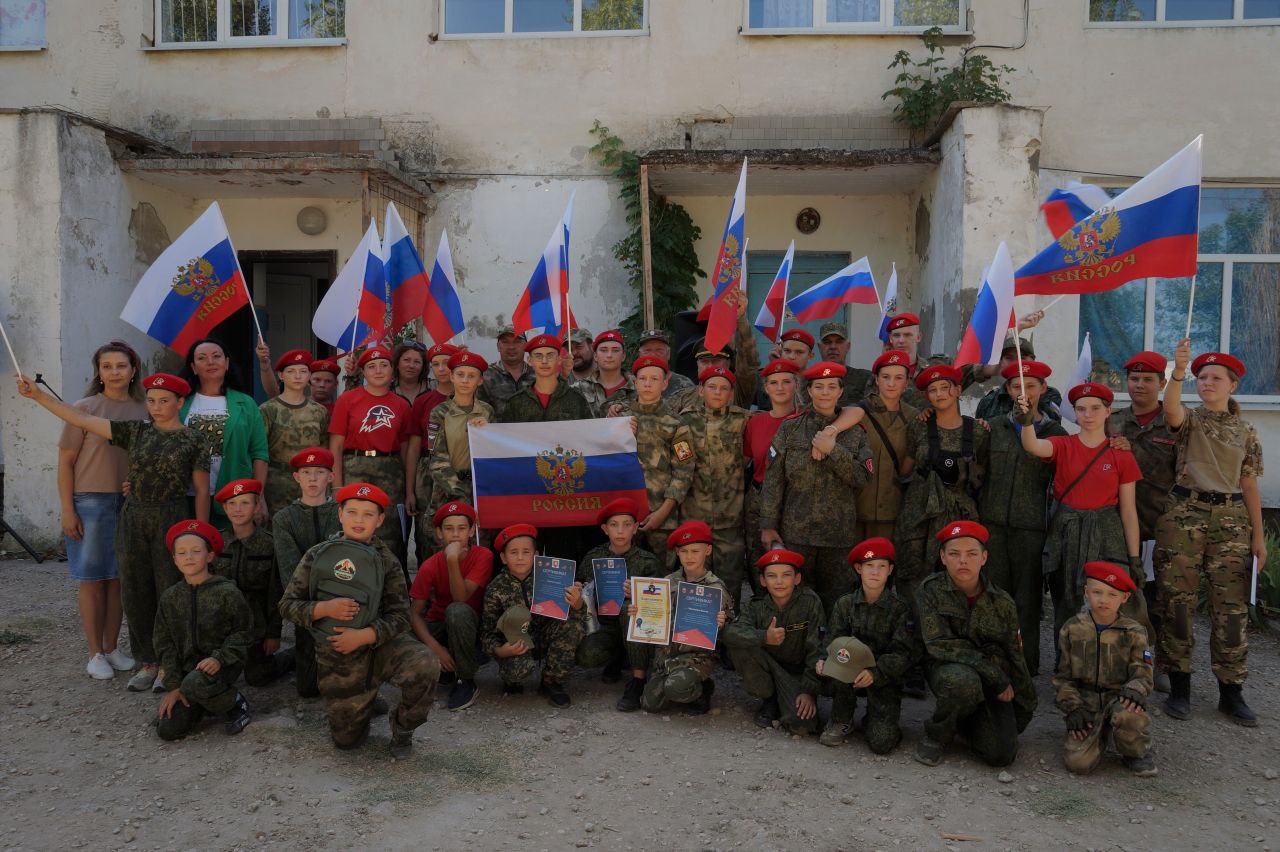 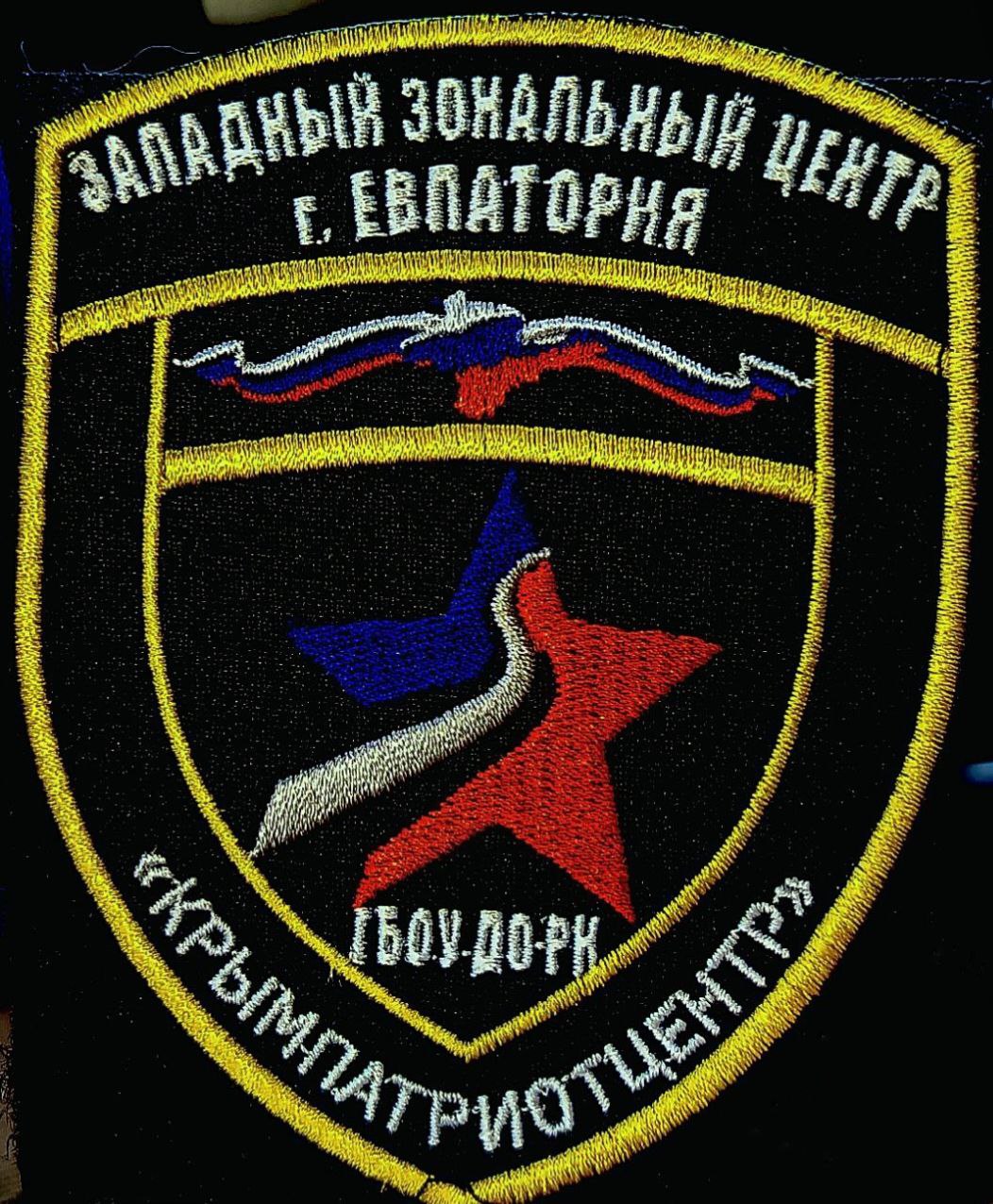 ЗЗЦ начал свою работу в «Крымпатриотцентре» 02.07.2024 год.Работа центра направлена на гражданско-патриотическое воспитание детей которая способствует формированию у детей духовно-нравственных установок и ценностных ориентаций гражданина и патриота, как своей малой Родины, так и страны в целом.
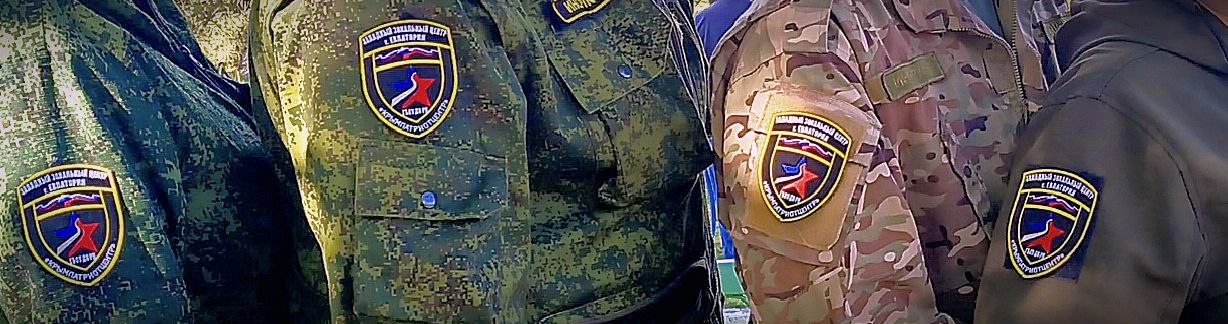 ЦЕЛЬЮ РАБОТЫ ЗЗЦ, ЯВЛЯЕТСЯ:
Целью работы центра является воспитание достойных граждан России.
Основные задачи для достижения цели: 
воспитание в духе преданности Отечеству; формирование гражданско-патриотических взглядов и активной жизненной позиции, деятельности на благо общества; интеллектуальное, культурное и нравственное развитие учащихся, развитие чувства коллективизма; положительное отношение к здоровому образу жизни, физическое развития; воспитание чувства верности конституционному и воинскому долгу, дисциплинированность, добросовестное отношение к учебе, своим обязанностям; подготовка к служению Отечеству на гражданском и военном поприще.
Педагоги дополнительного образования ЗЗЦ работают по дополнительной общеобразовательной общеразвивающей программе дополнительного образования детей «Звезда-2». Занятия в общеобразовательных учреждениях проводятся согласно тематическому планированию программы.
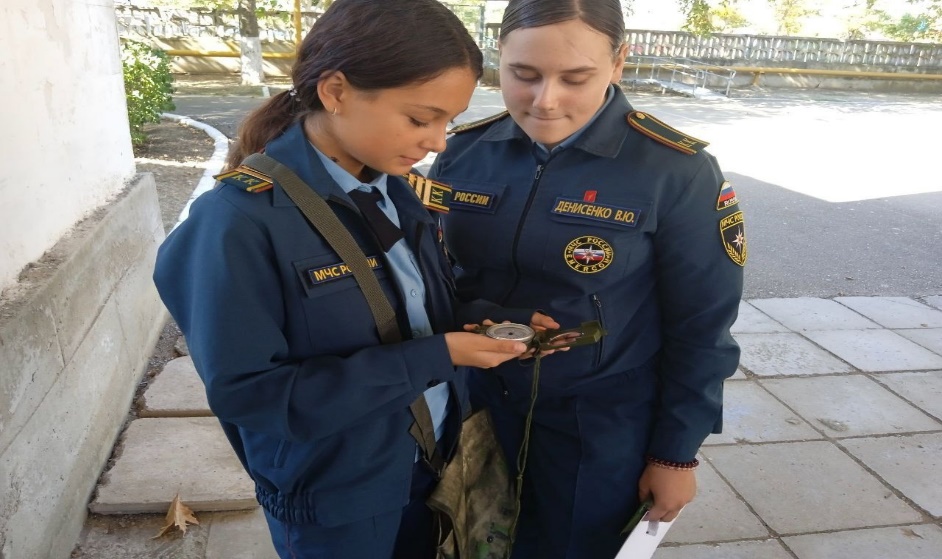 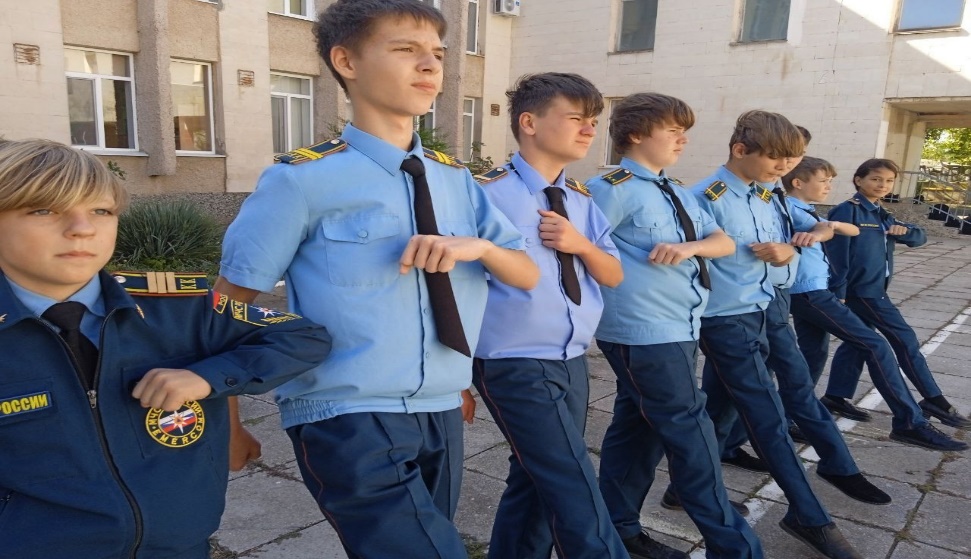 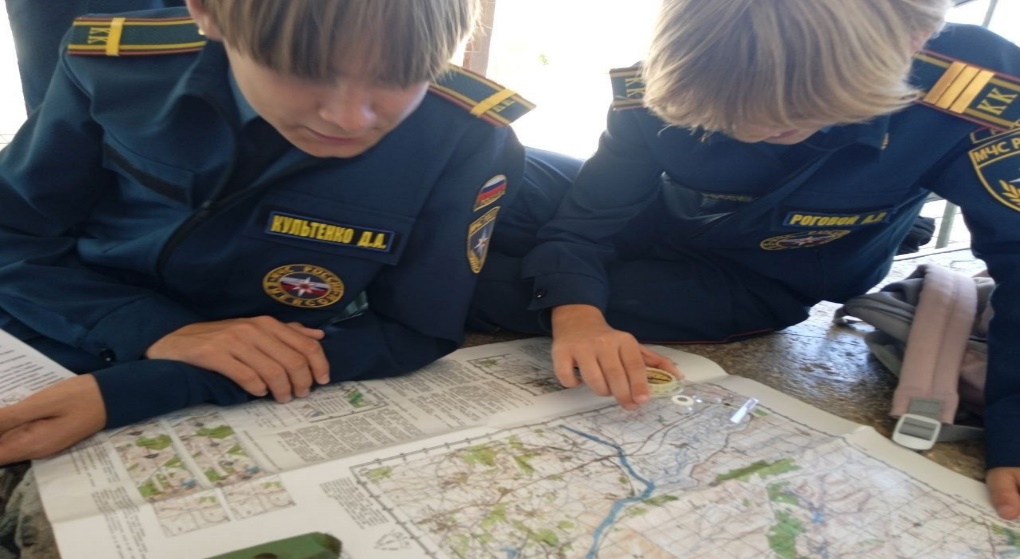 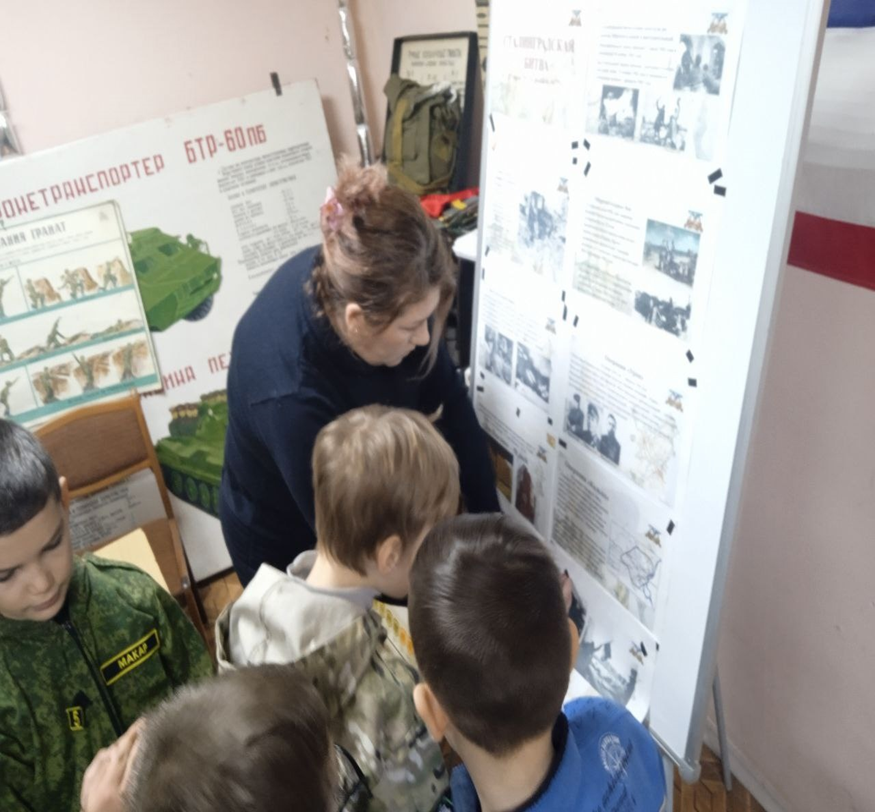 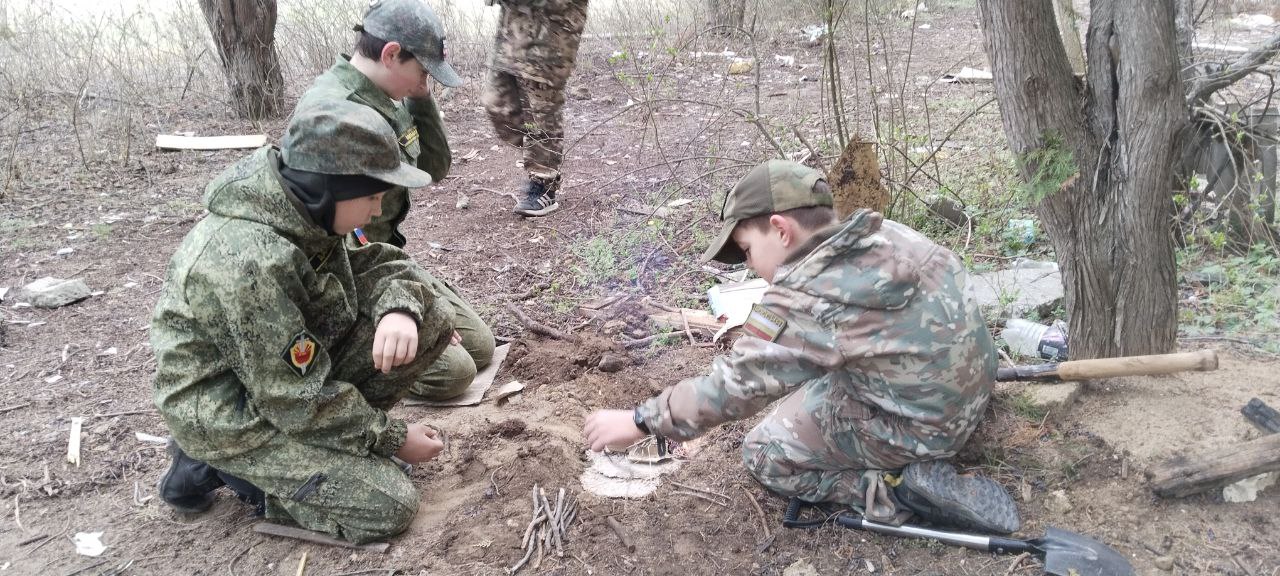 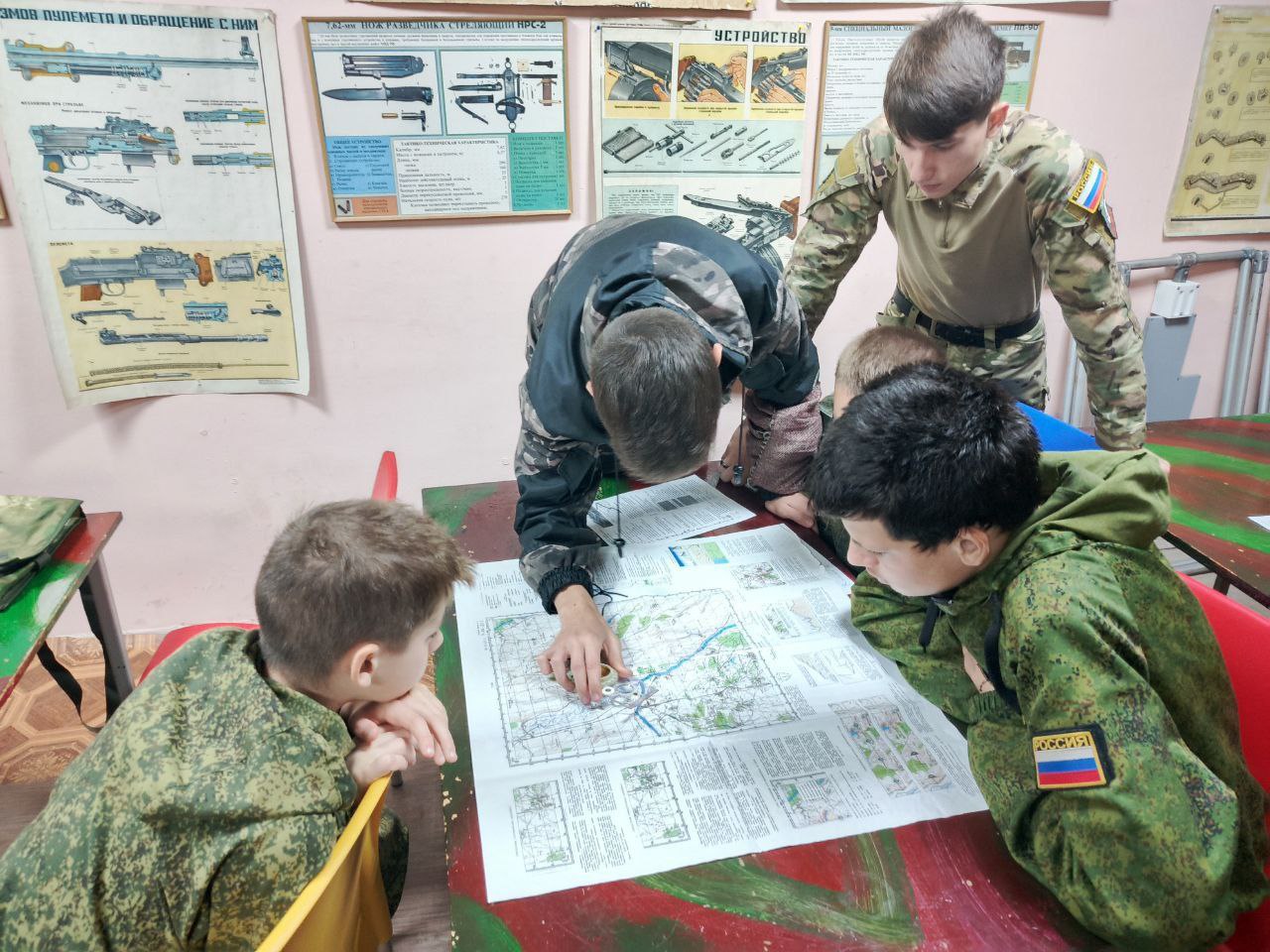 Педагогами ЗЗЦ были организованы военно-патриотические игры.
«Живи и помни» 21.01.2025 г.
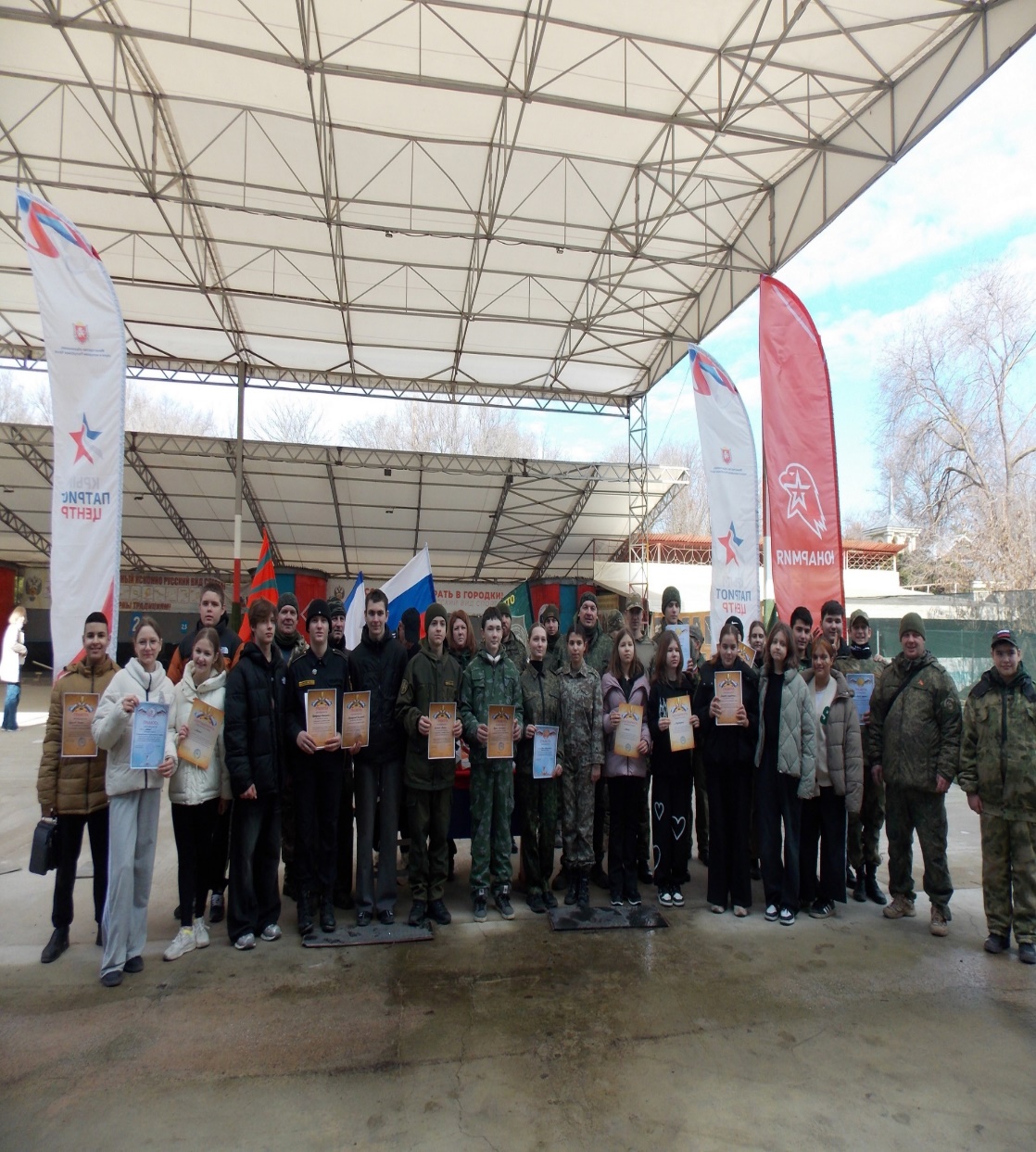 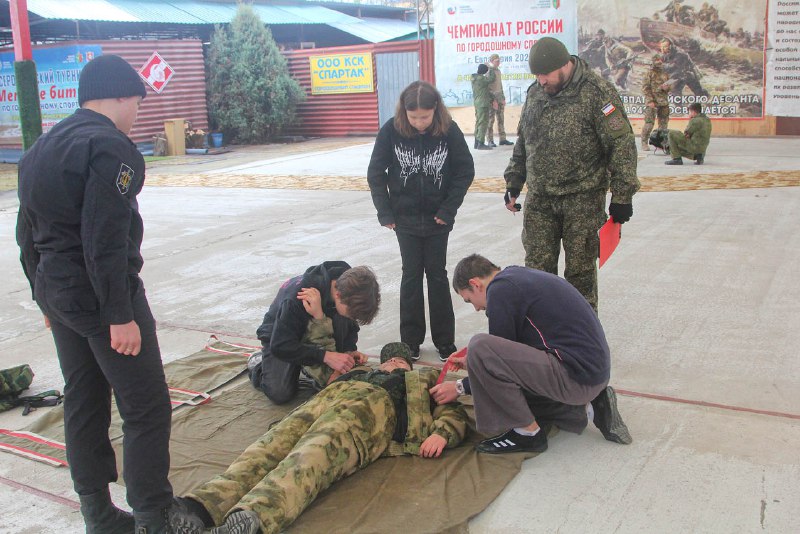 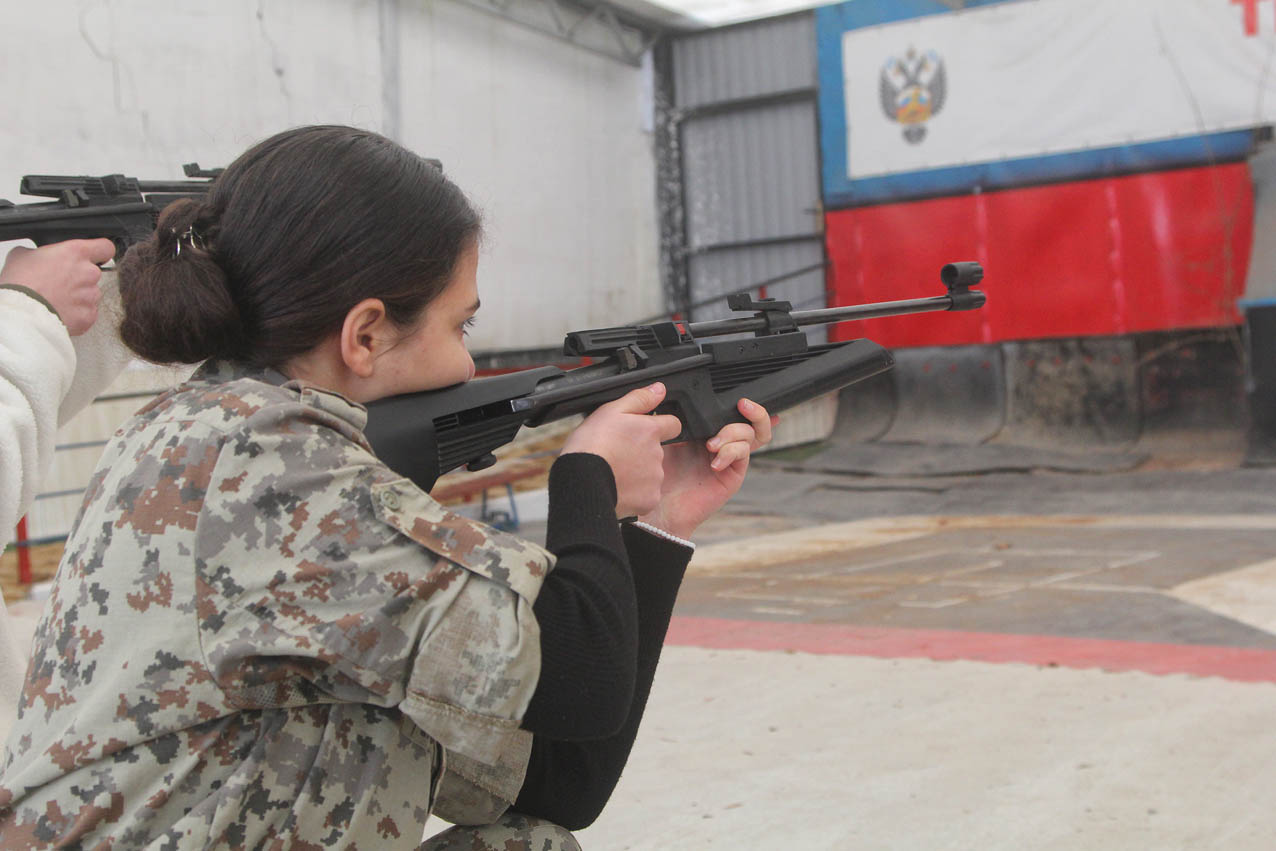 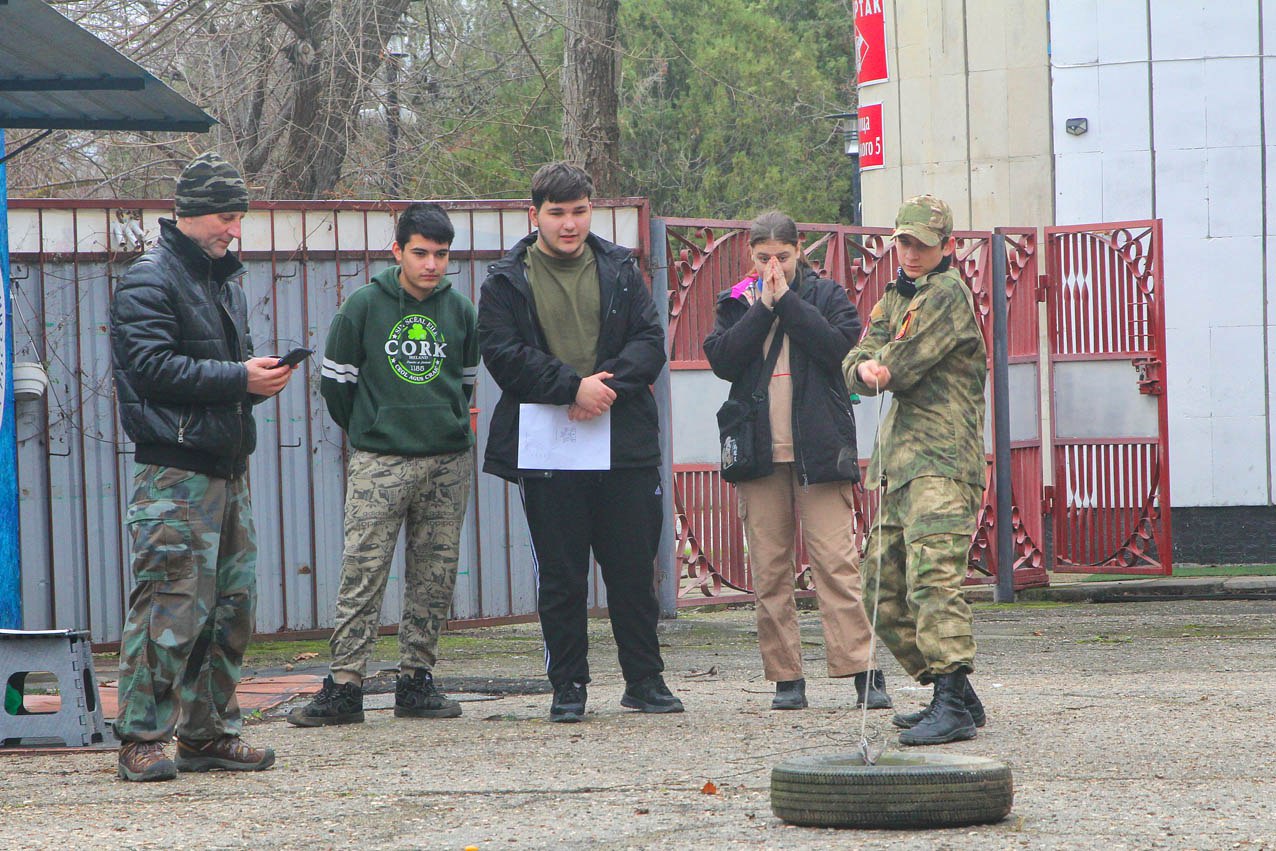 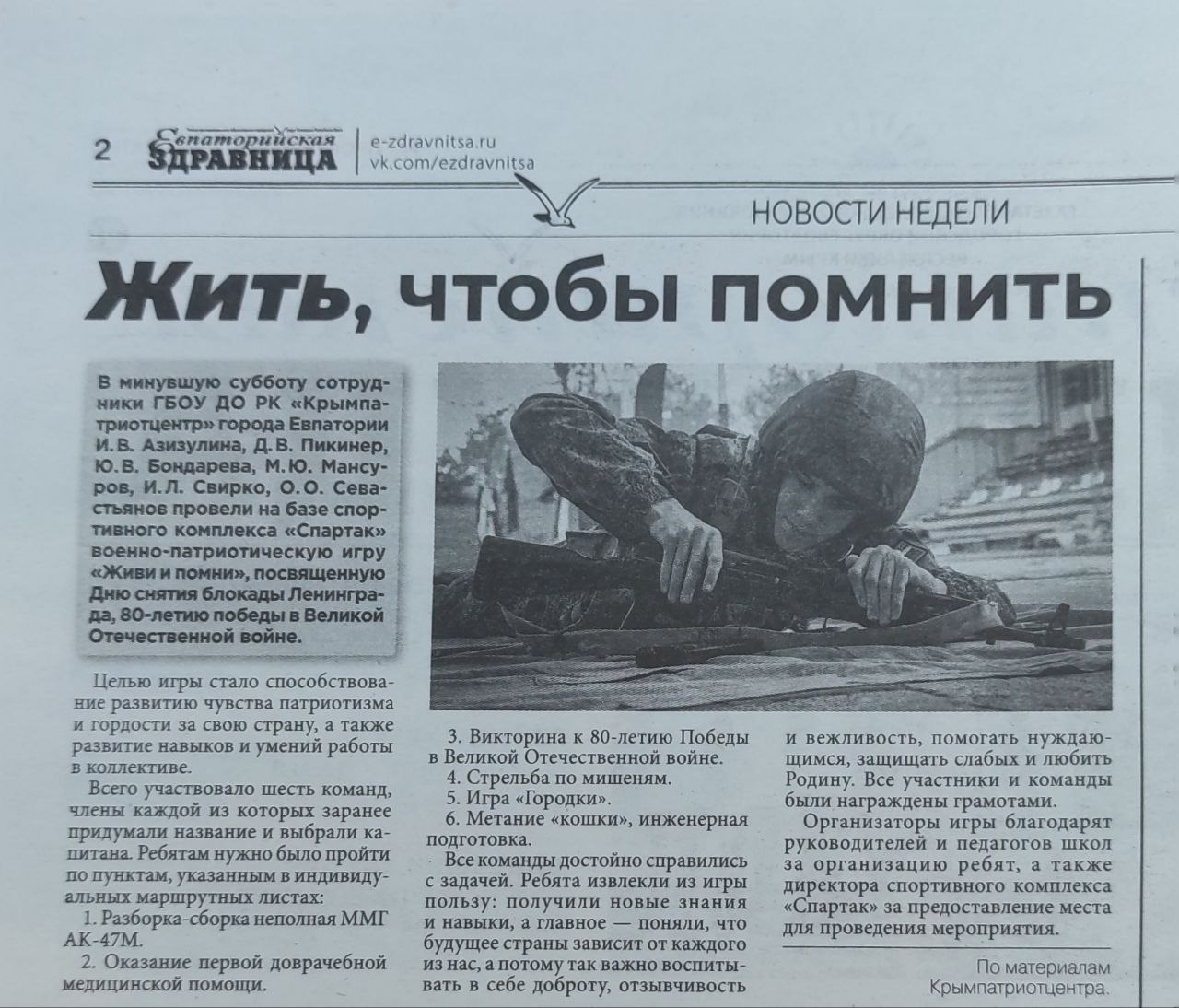 «Юные защитники Отечества» 08.02.2025 г.
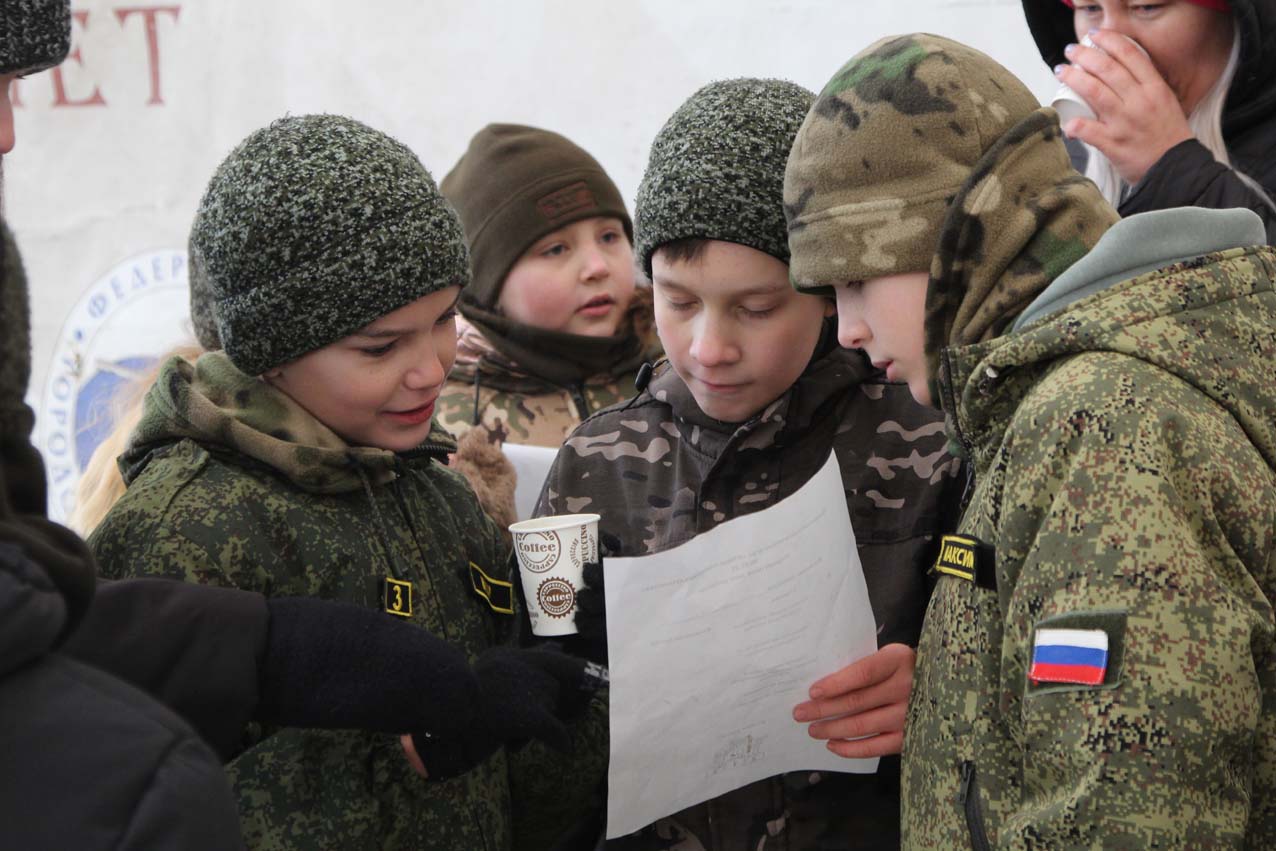 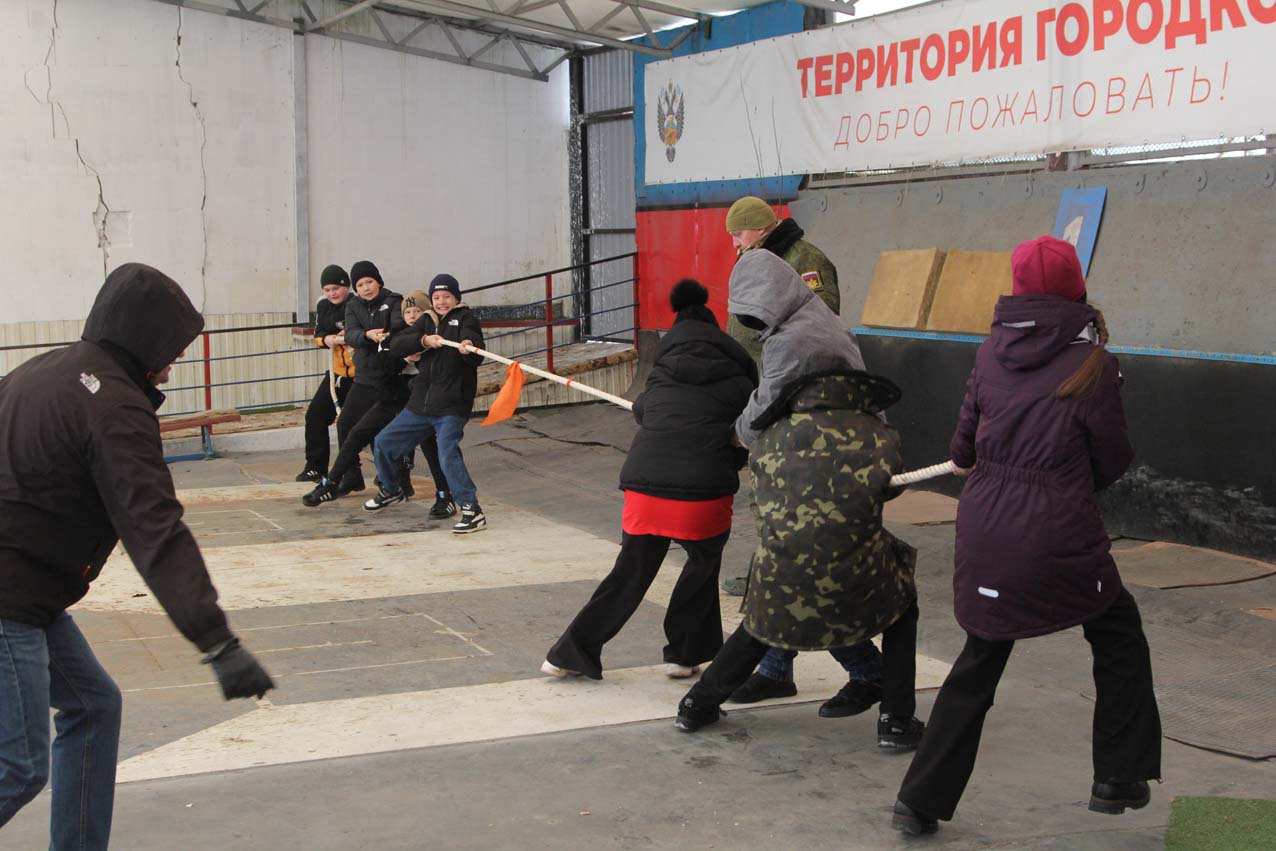 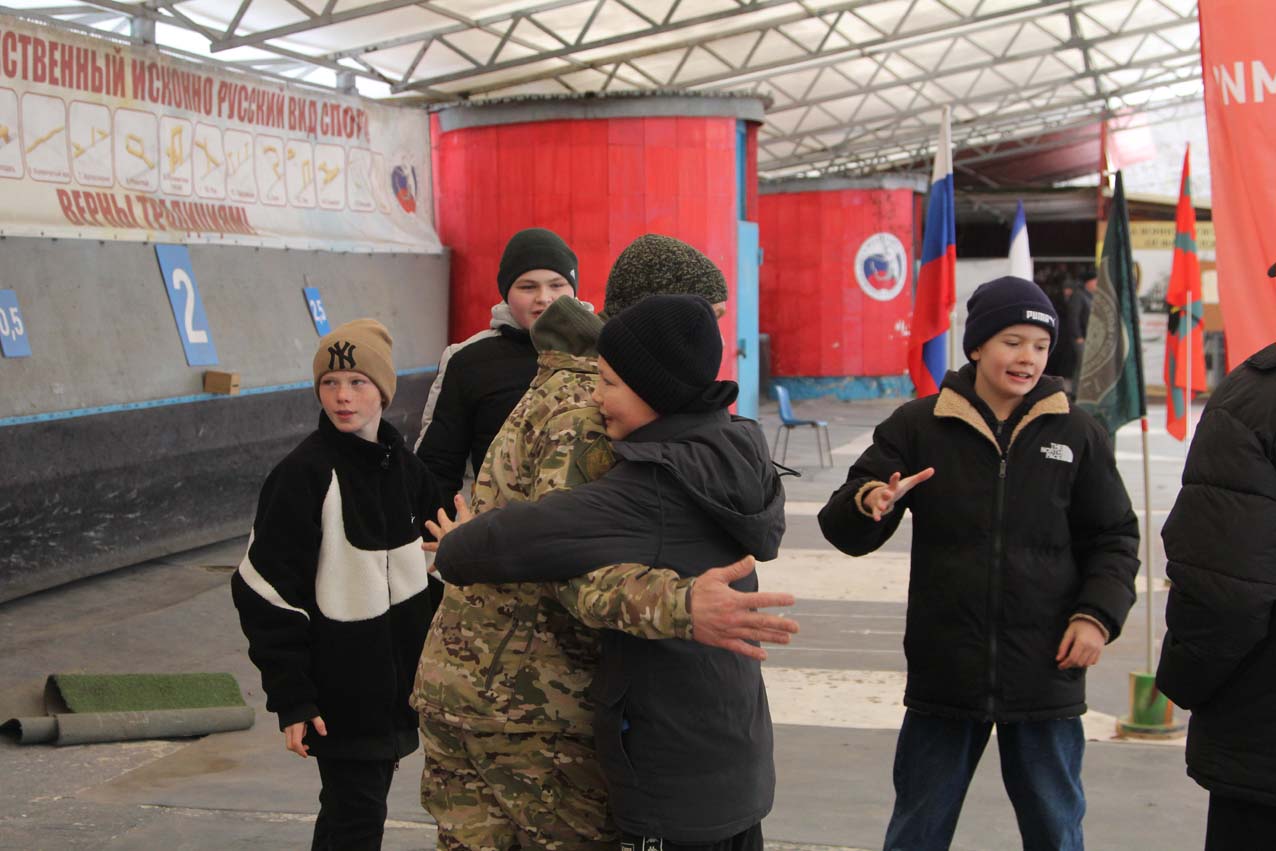 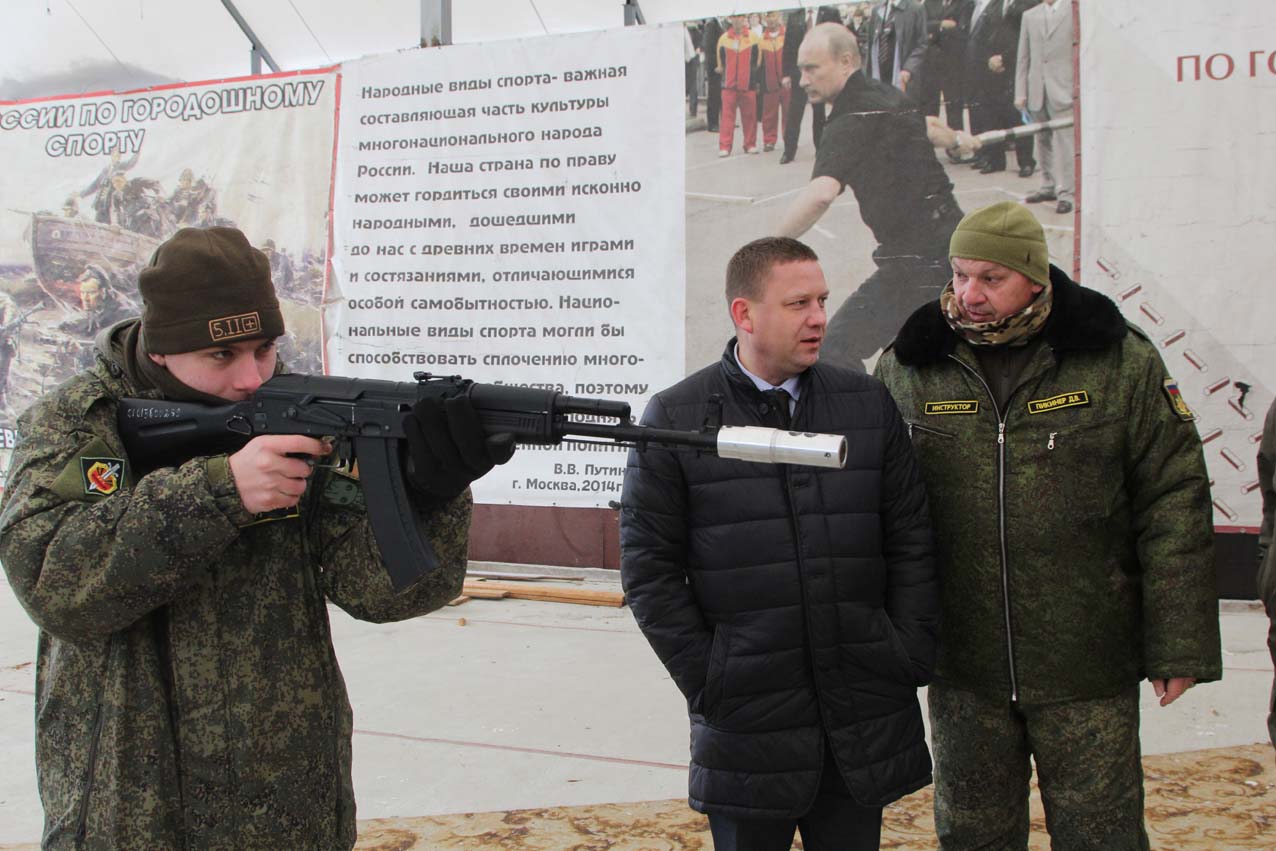 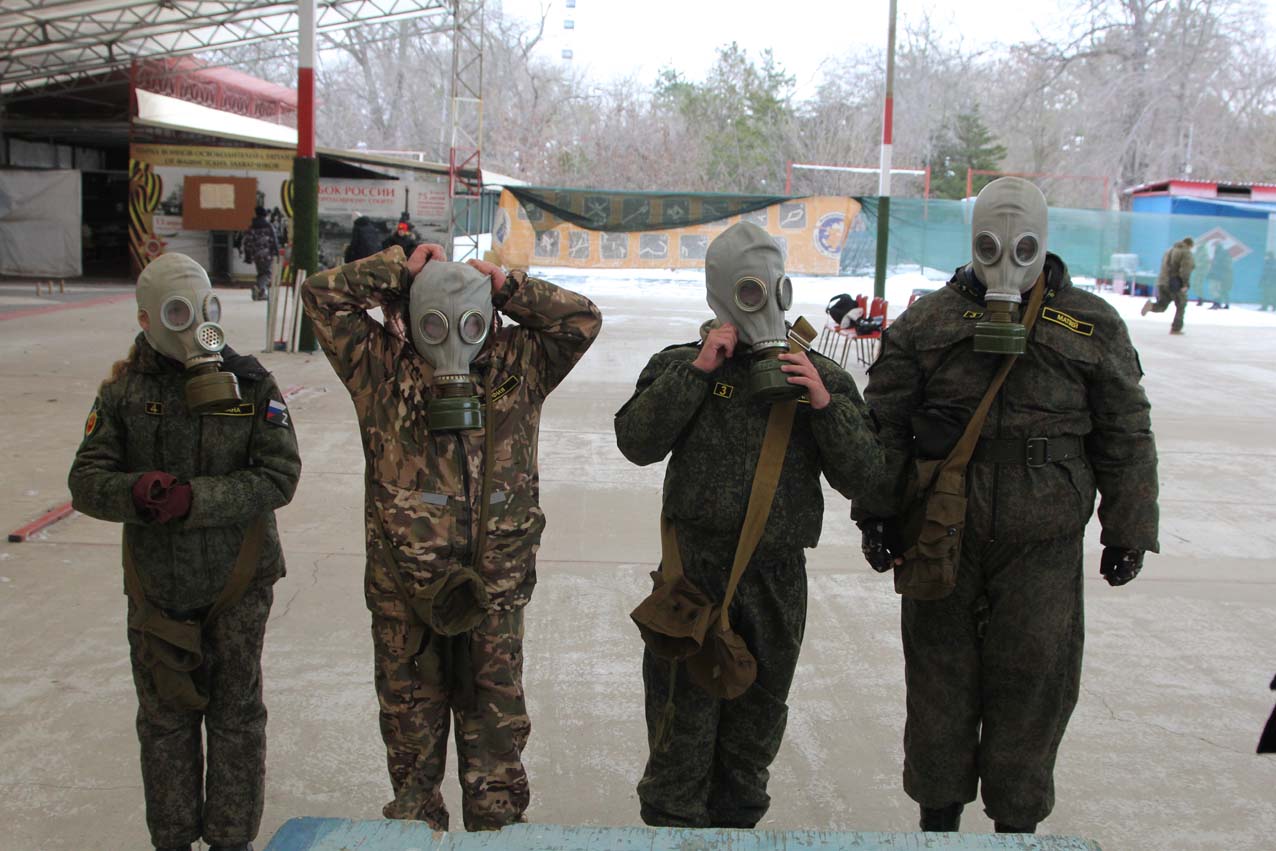 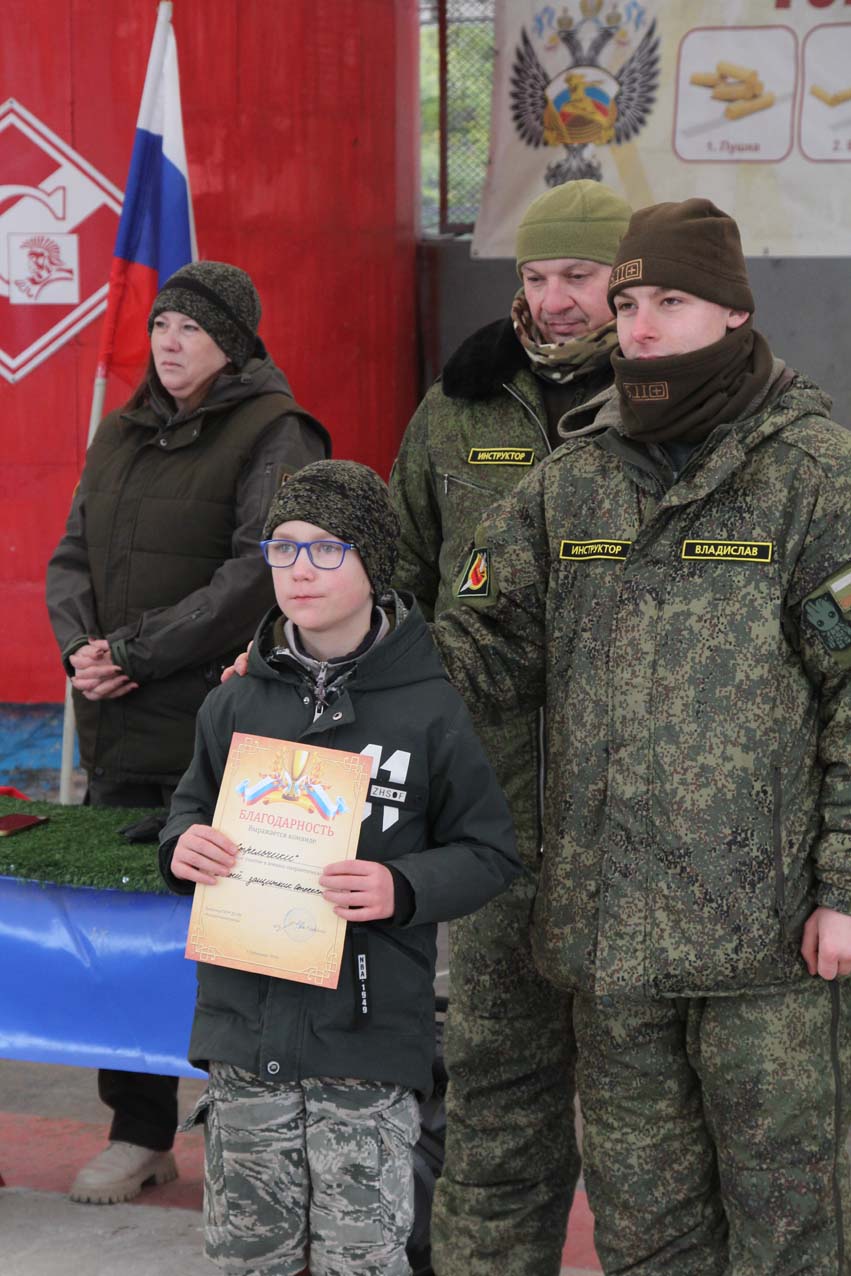 «А ну-ка, девочки» 08.03.2025 г.
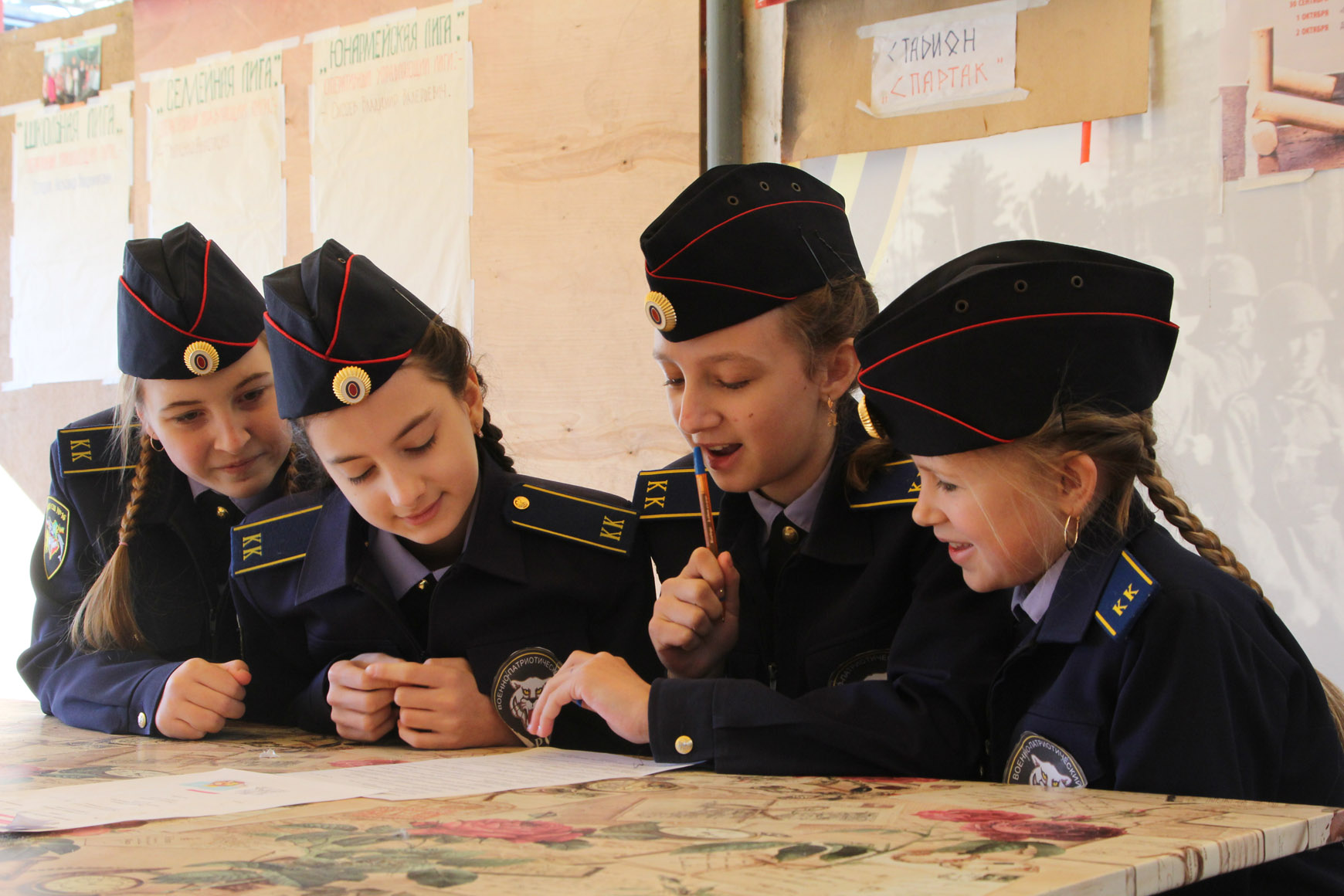 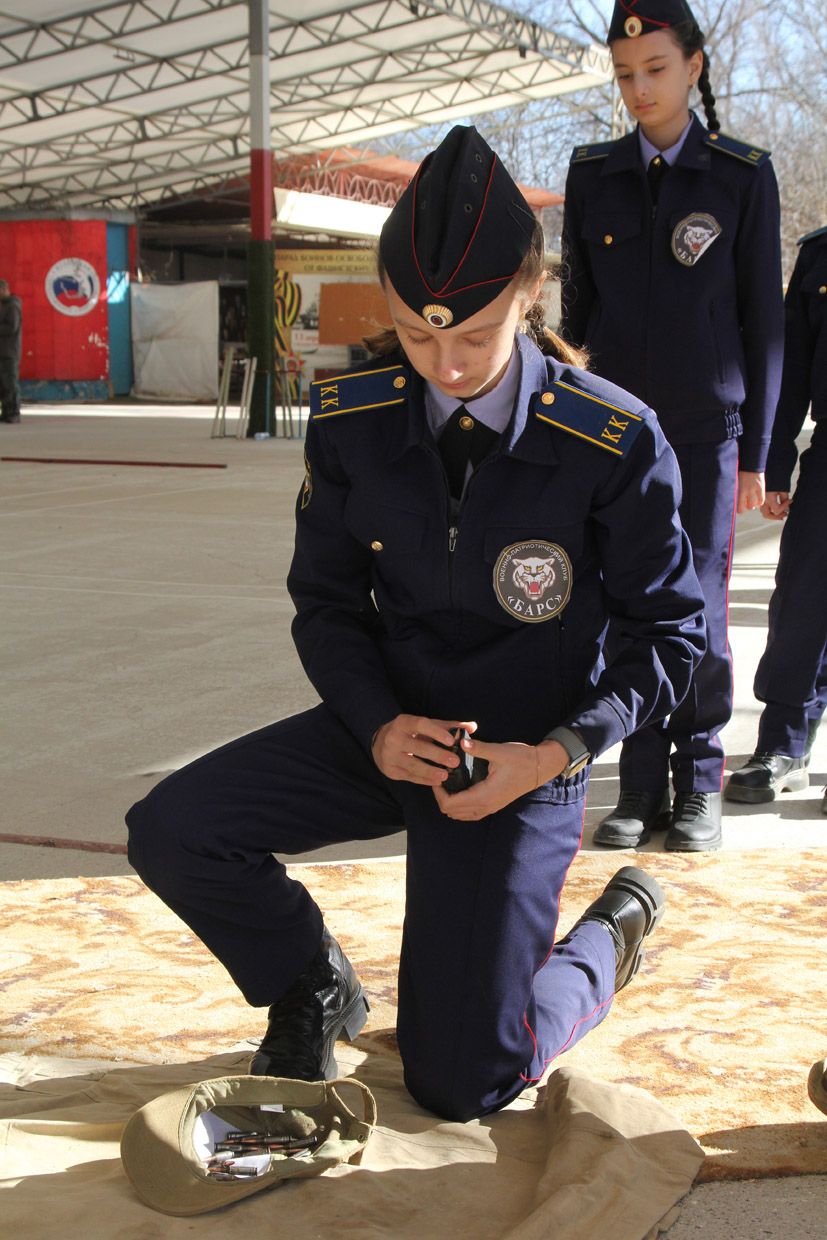 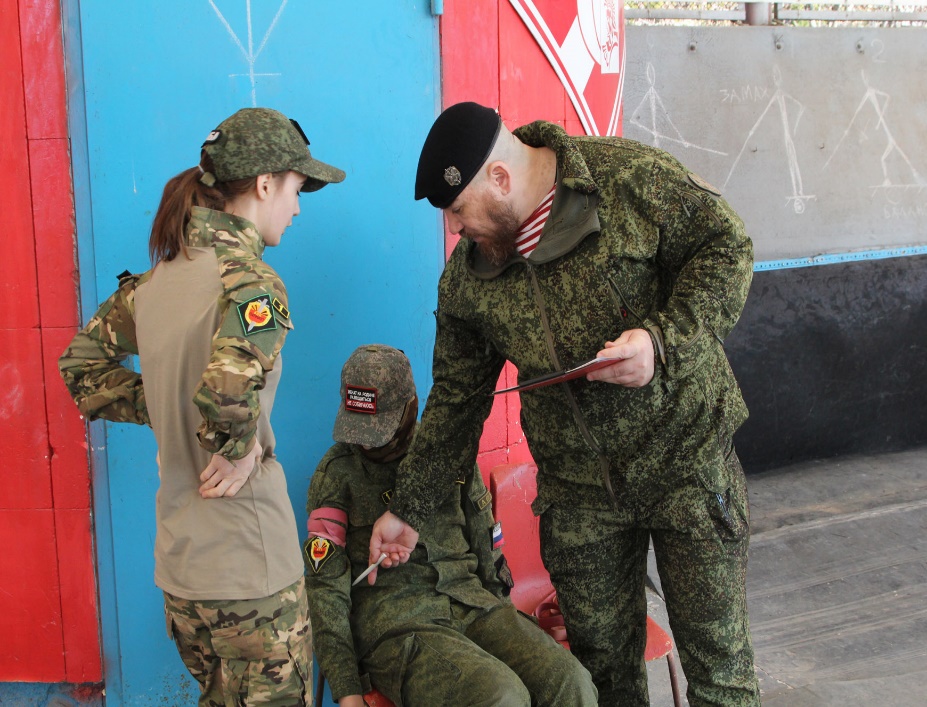 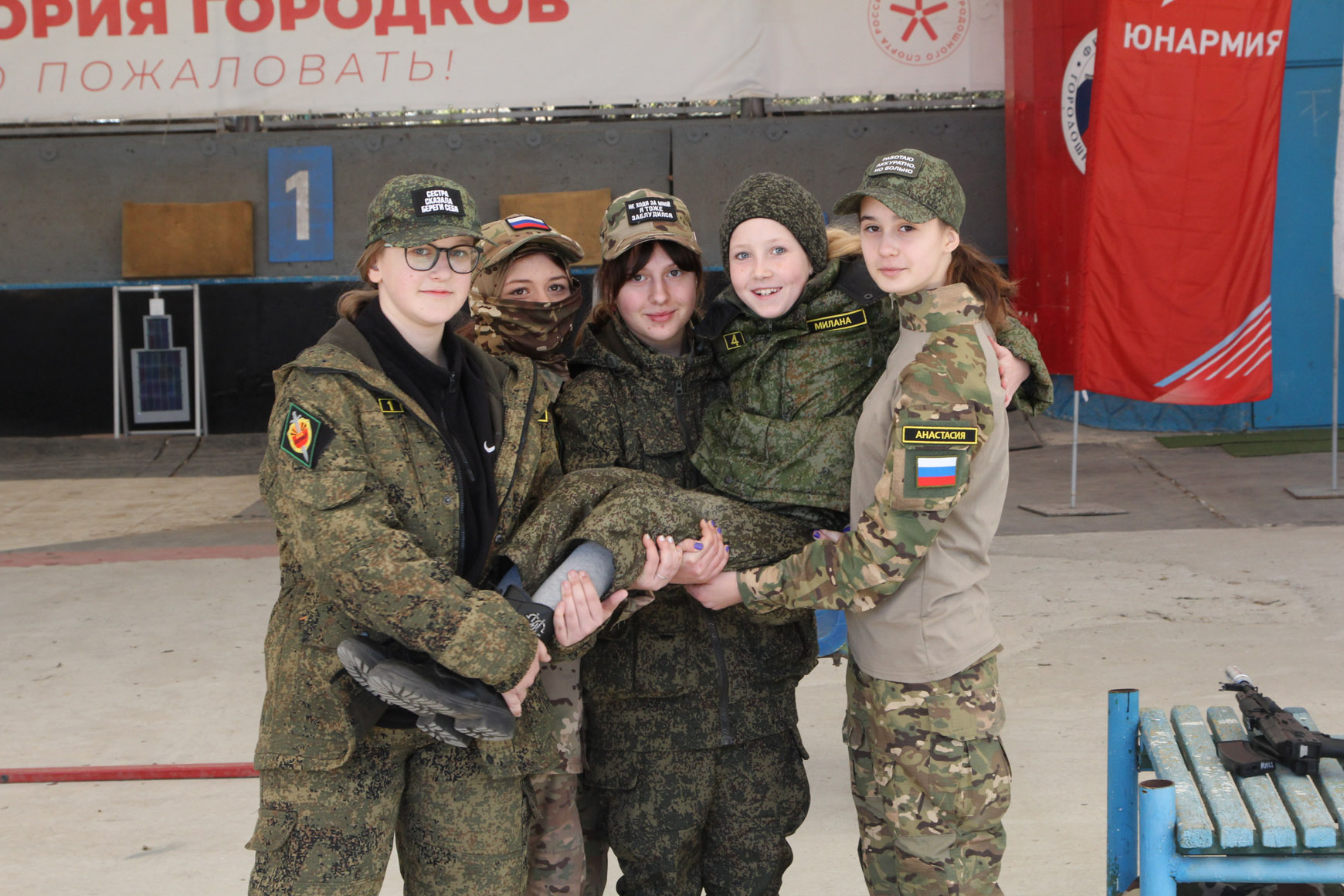 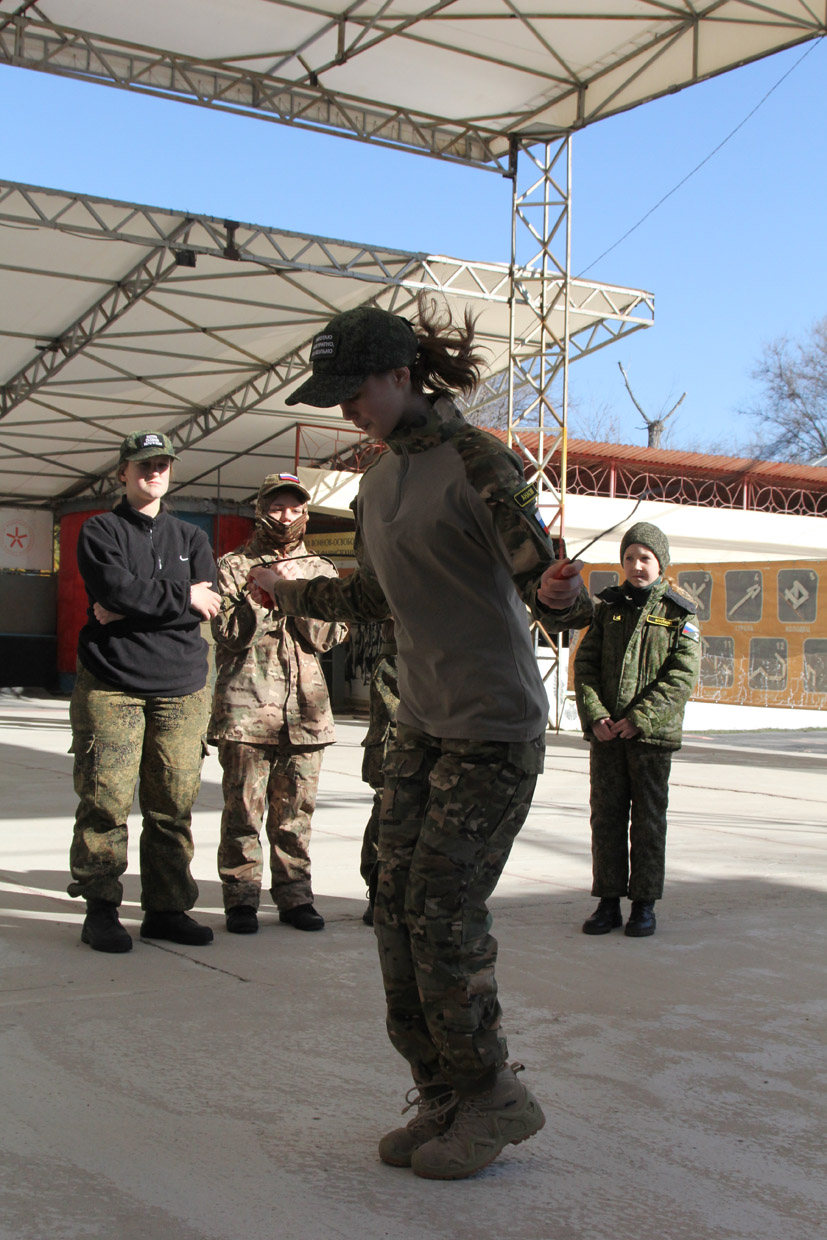 Посетили более 15 Общеобразовательных учреждений города Евпатории, Сакского, Первомайского, Черноморского и Симферопольского районов.Совместно с сотрудниками «Крымпатриотцентр» отдел противодействия экстремизма и терроризма.
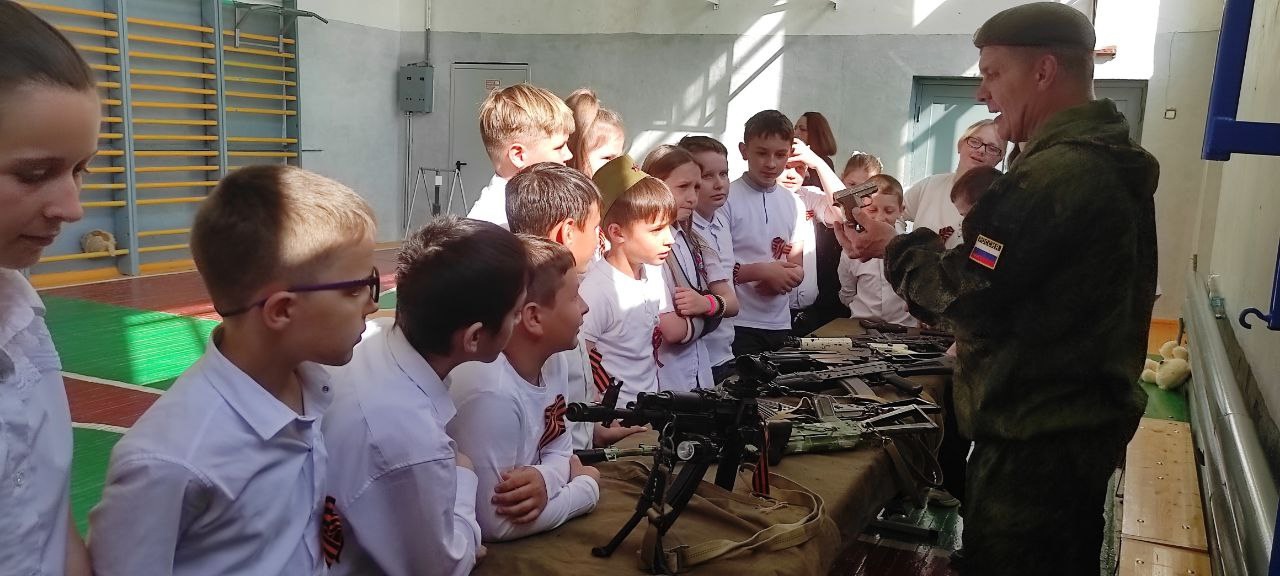 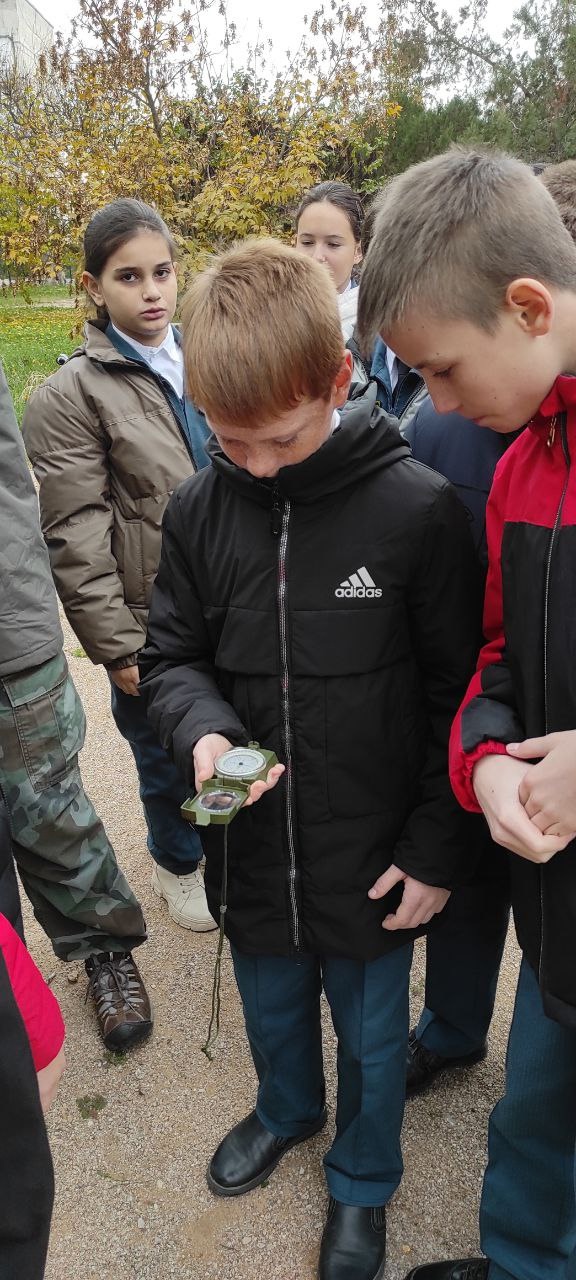 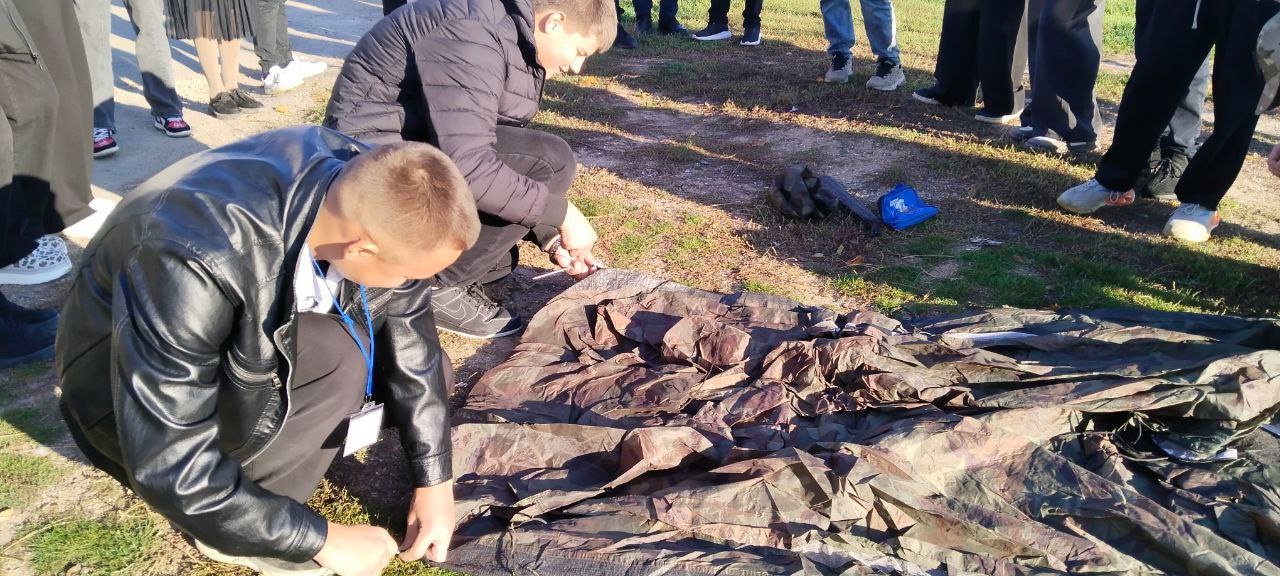 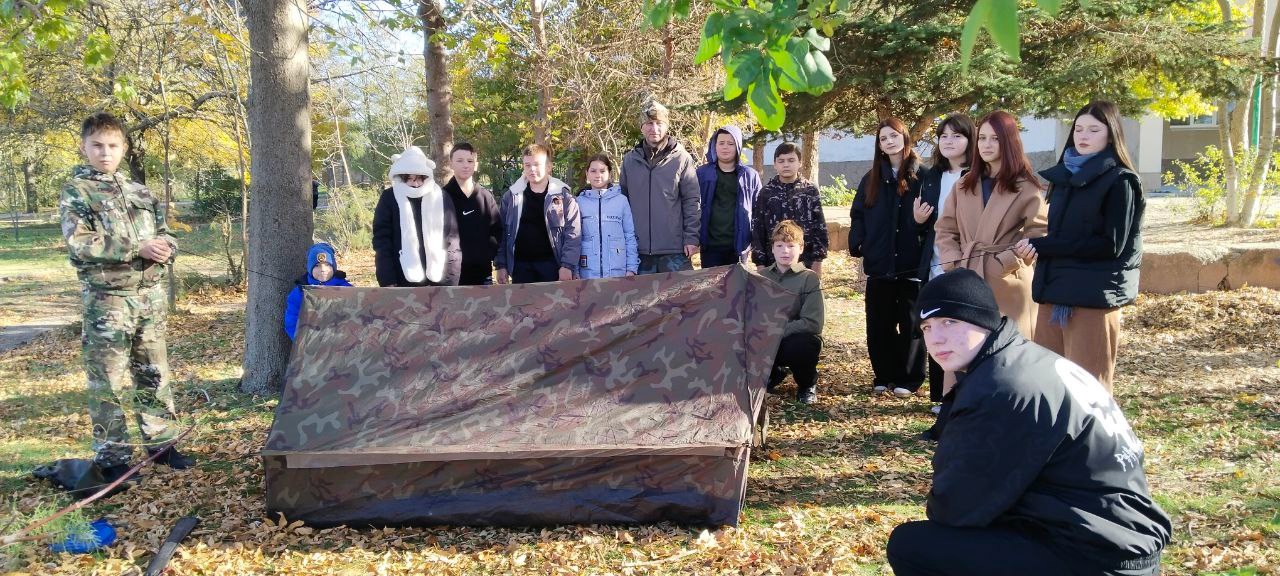 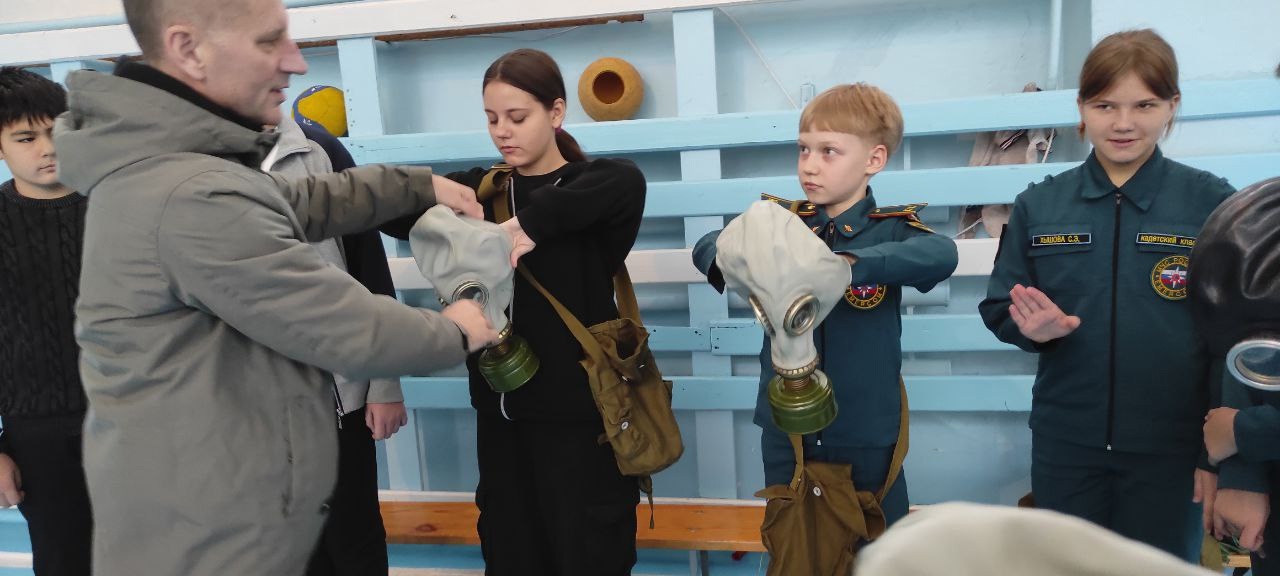 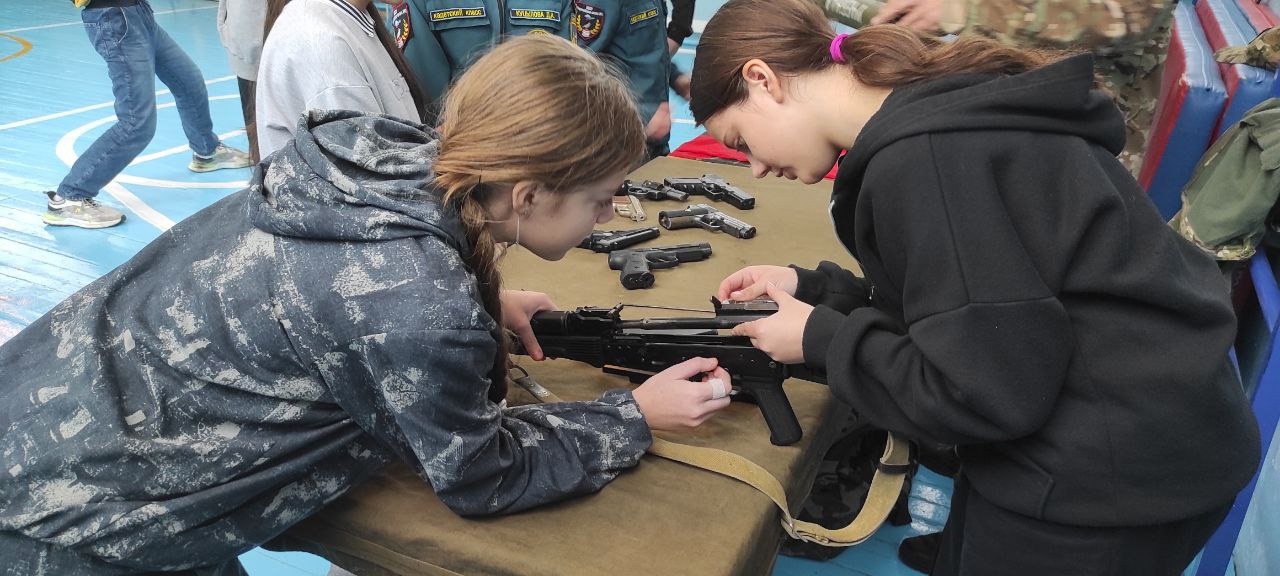 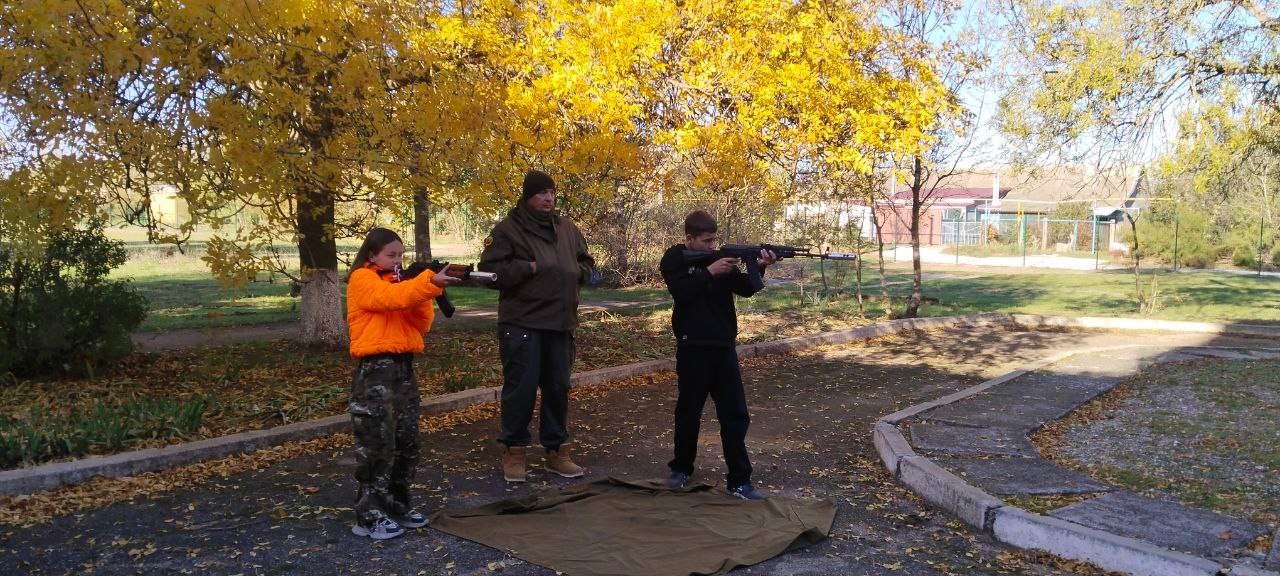 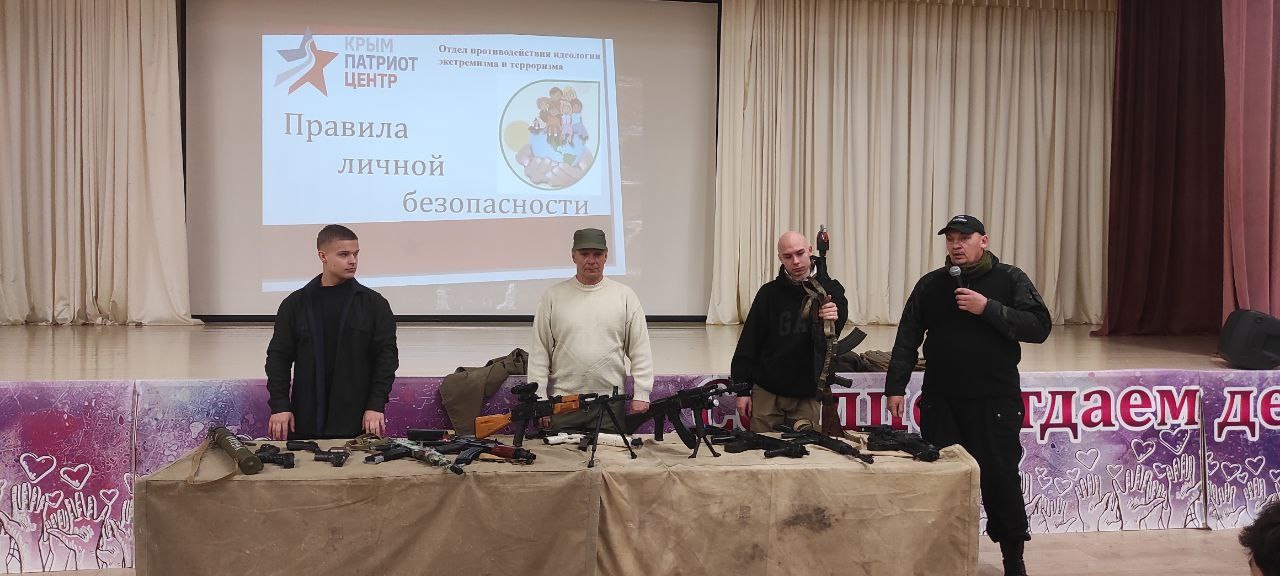 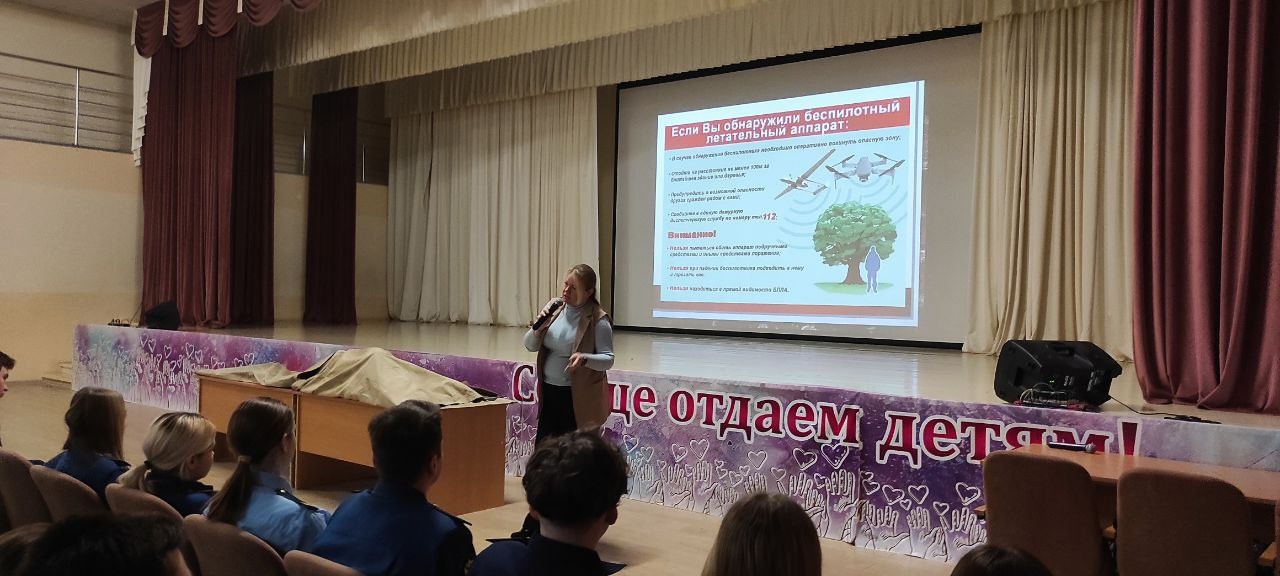 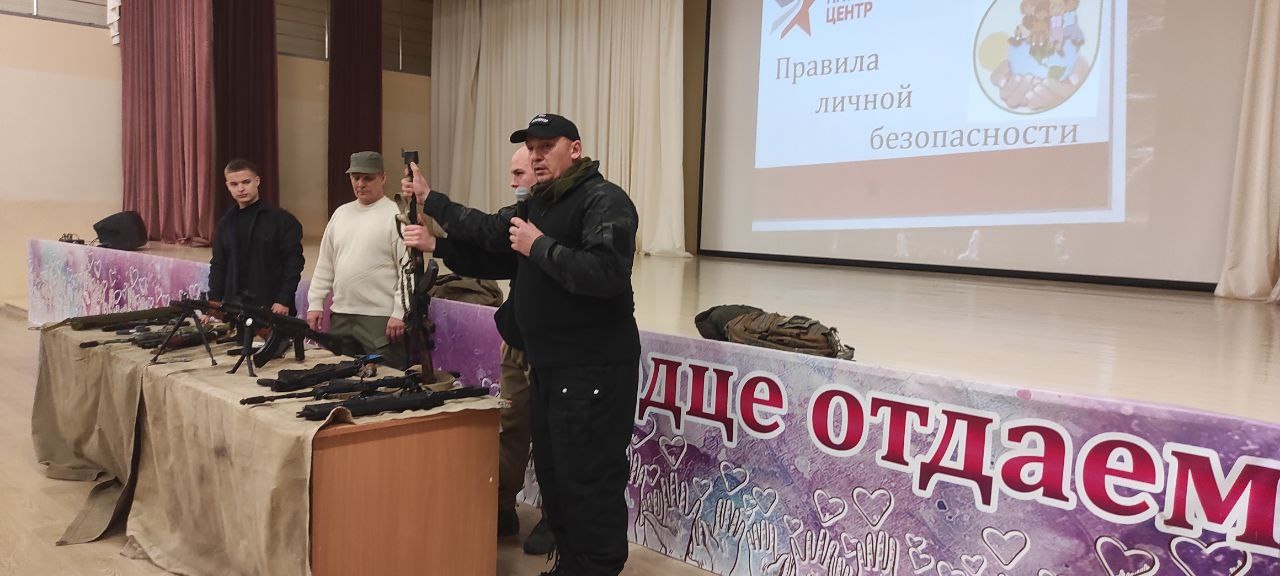 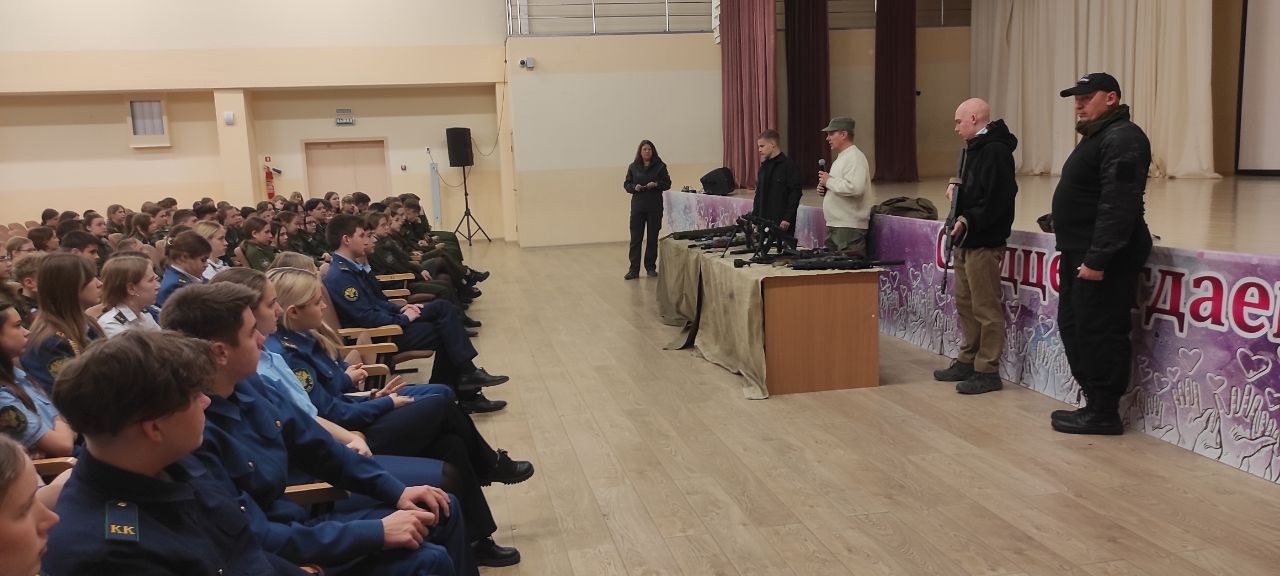 12.10.2024 г. с. Геройское «Курган Славы»с. Мирное «Концлагерь Красный»
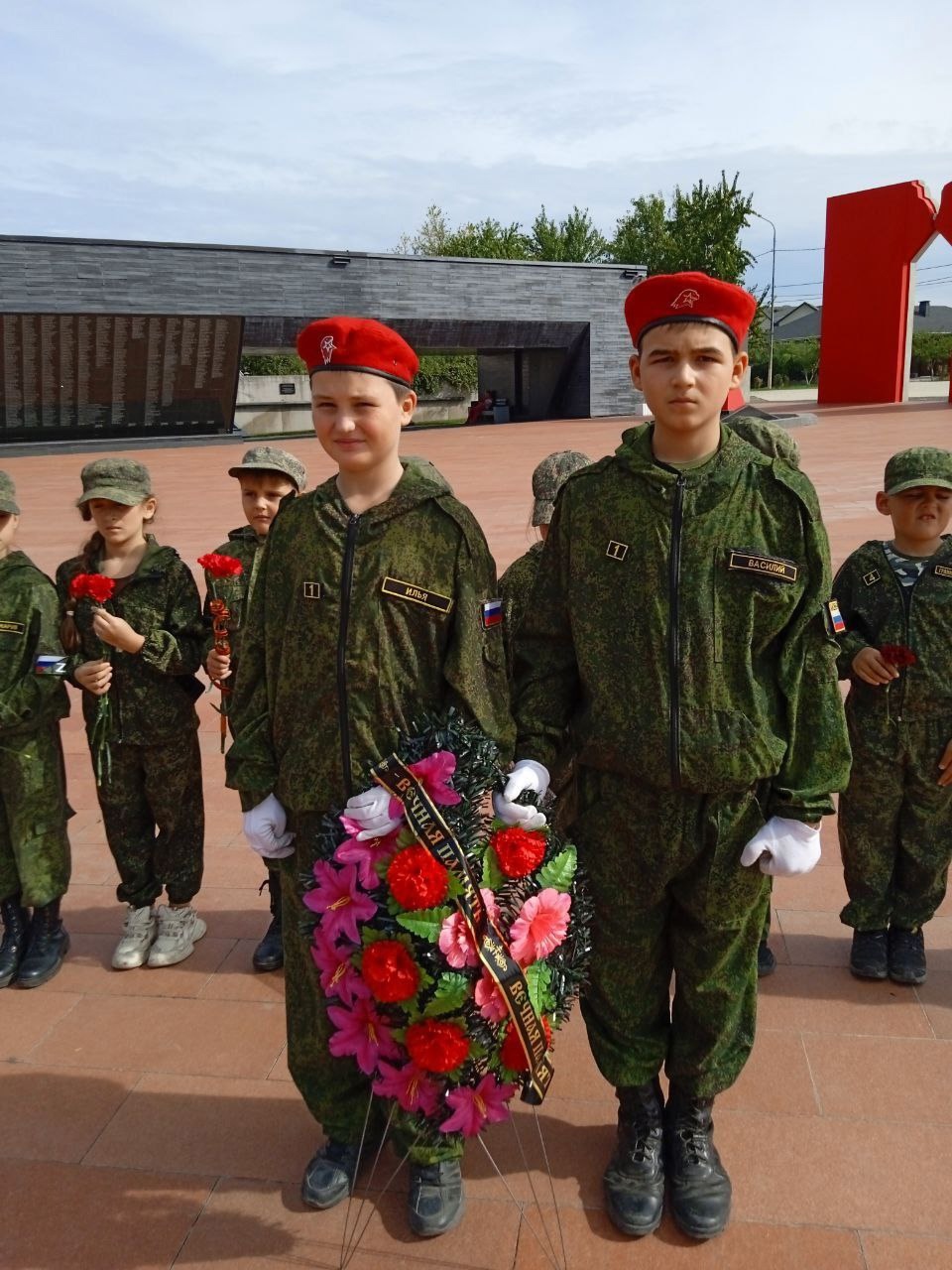 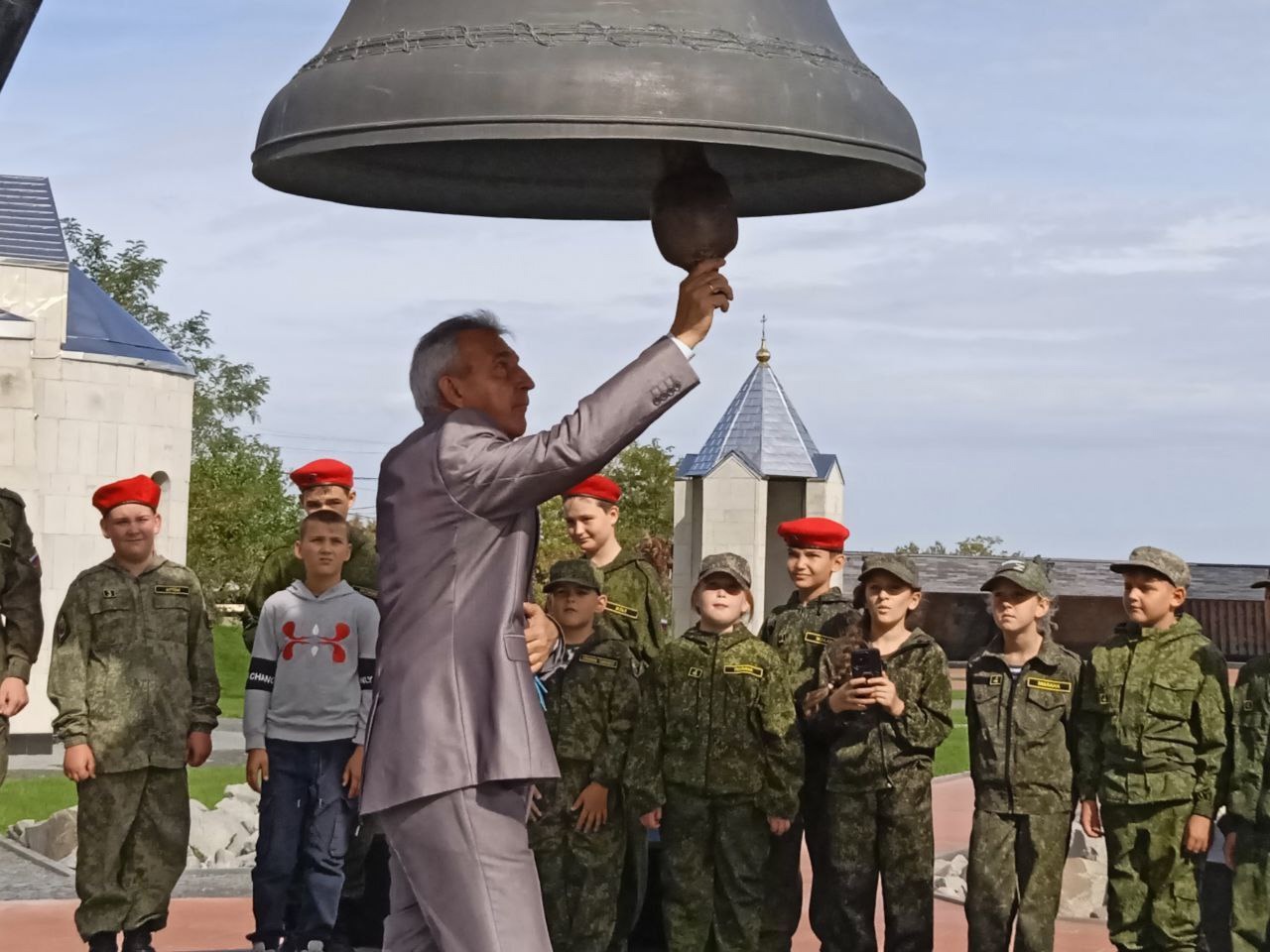 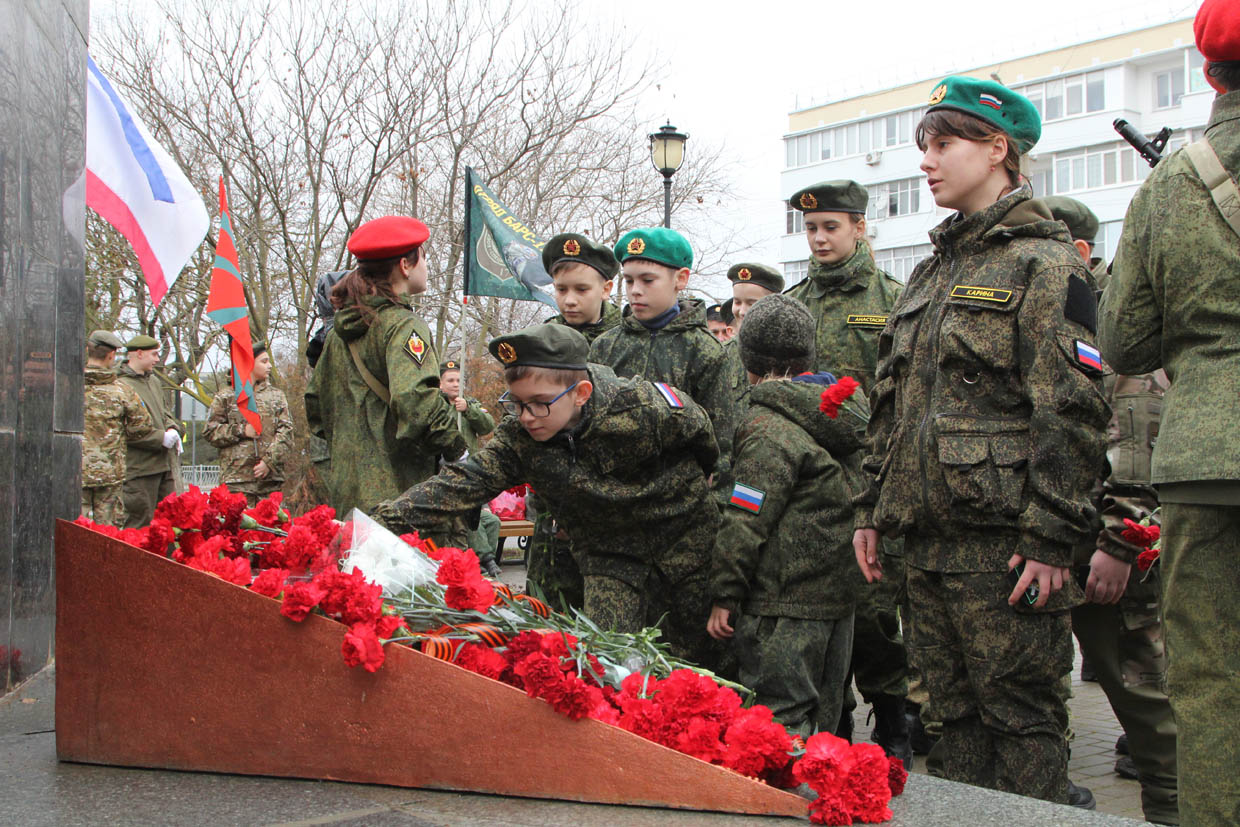 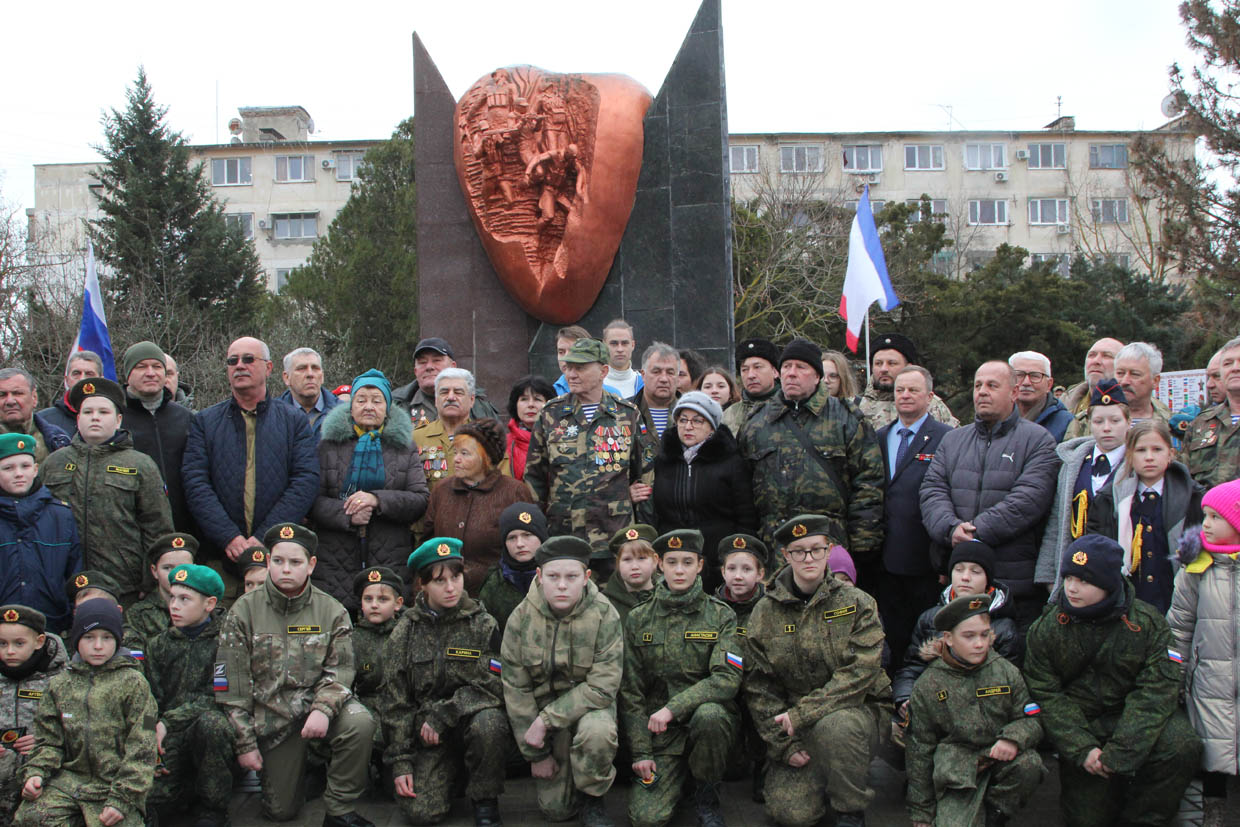 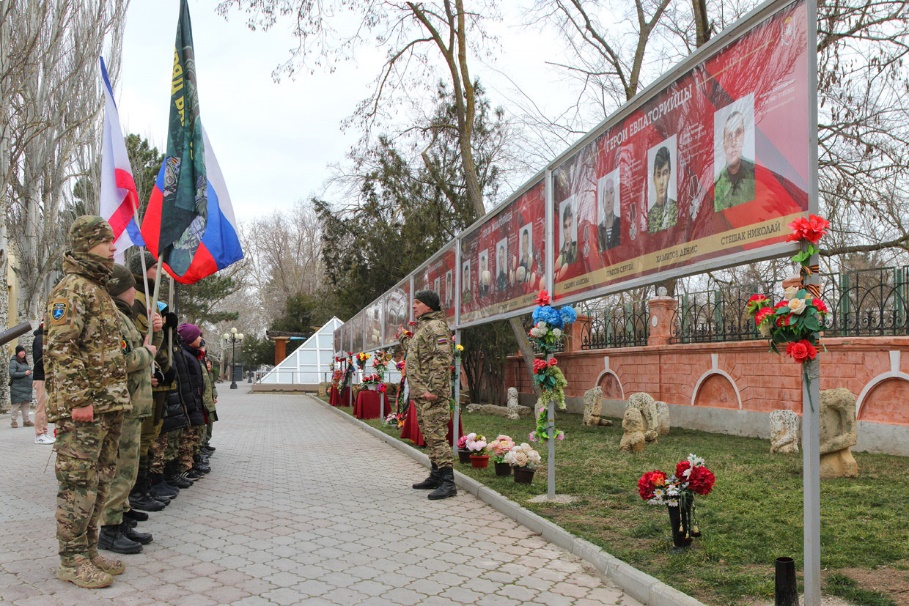 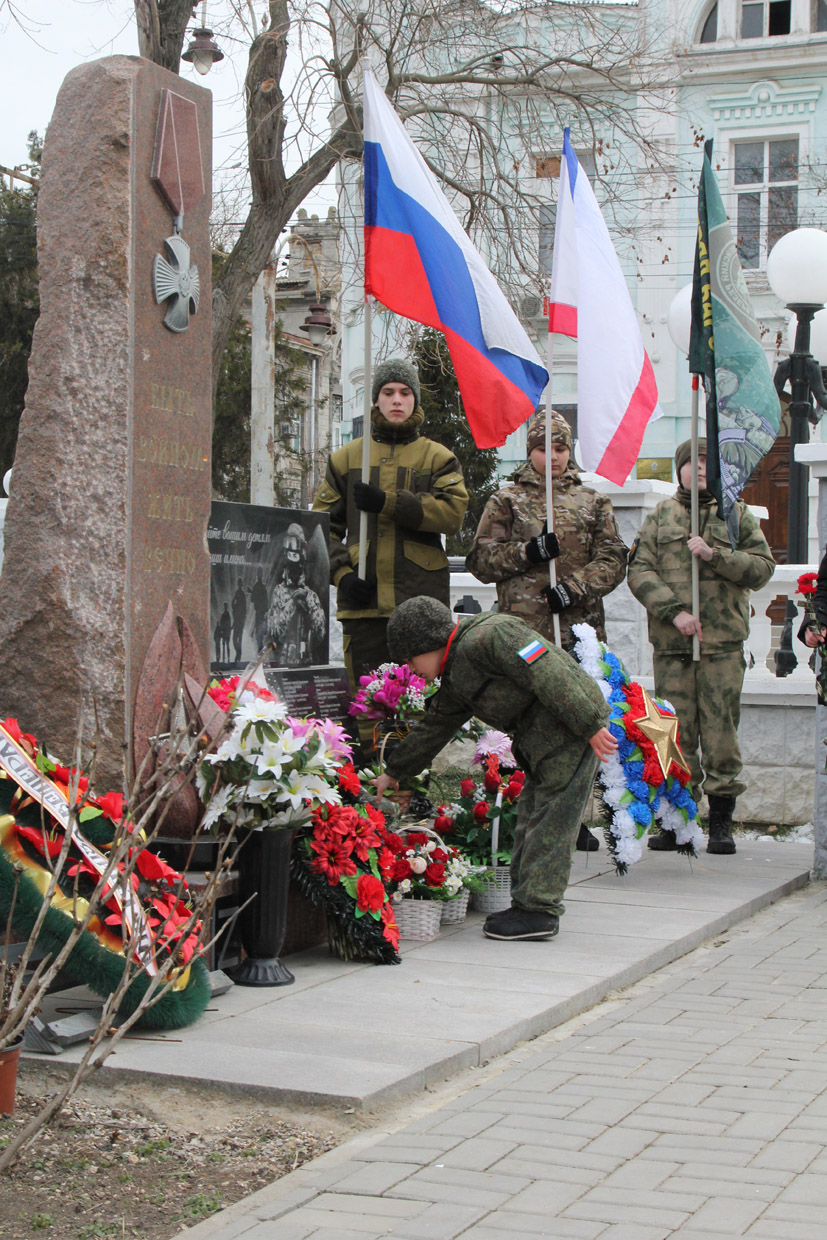 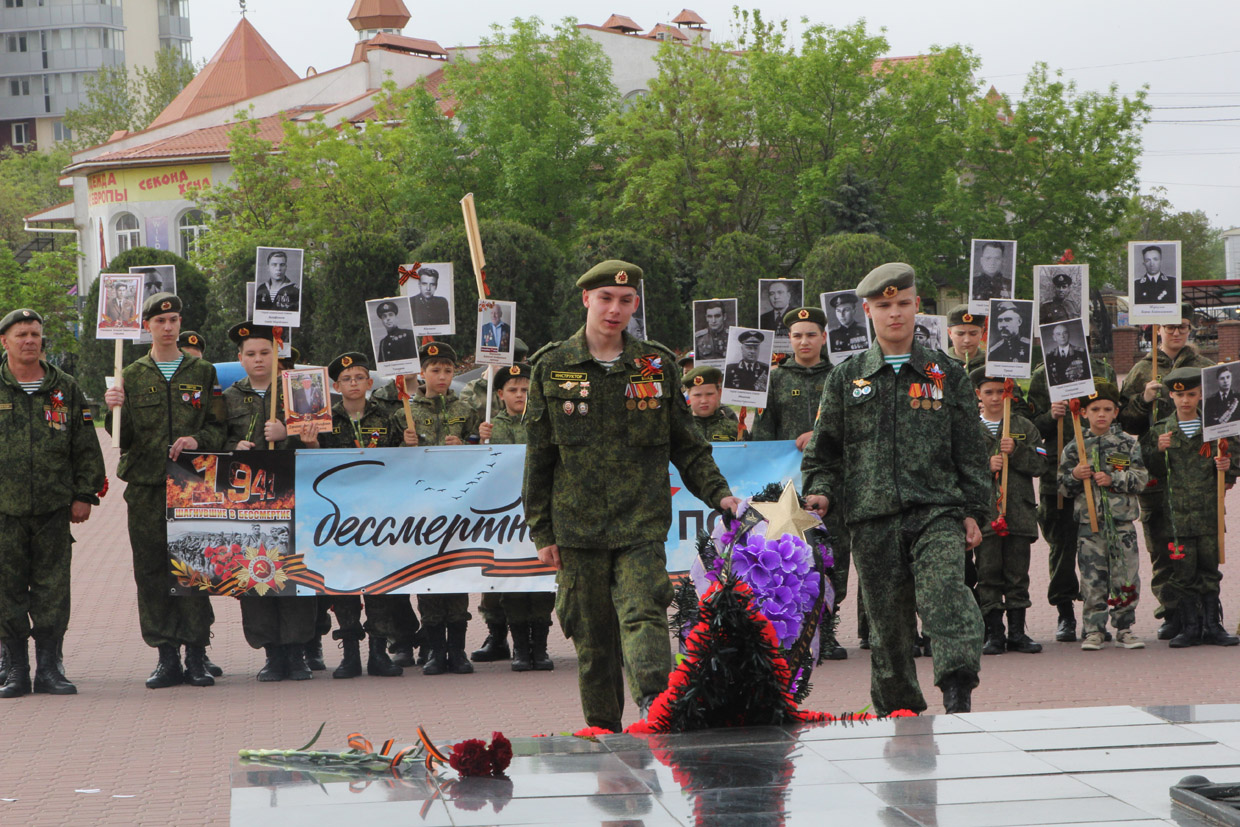 Евпаторийский индустриальный техникум имени С. Л. Соколова.
Всероссийский детский центр «Алые паруса».ДОЛ им. Ю. А. Гагарина.
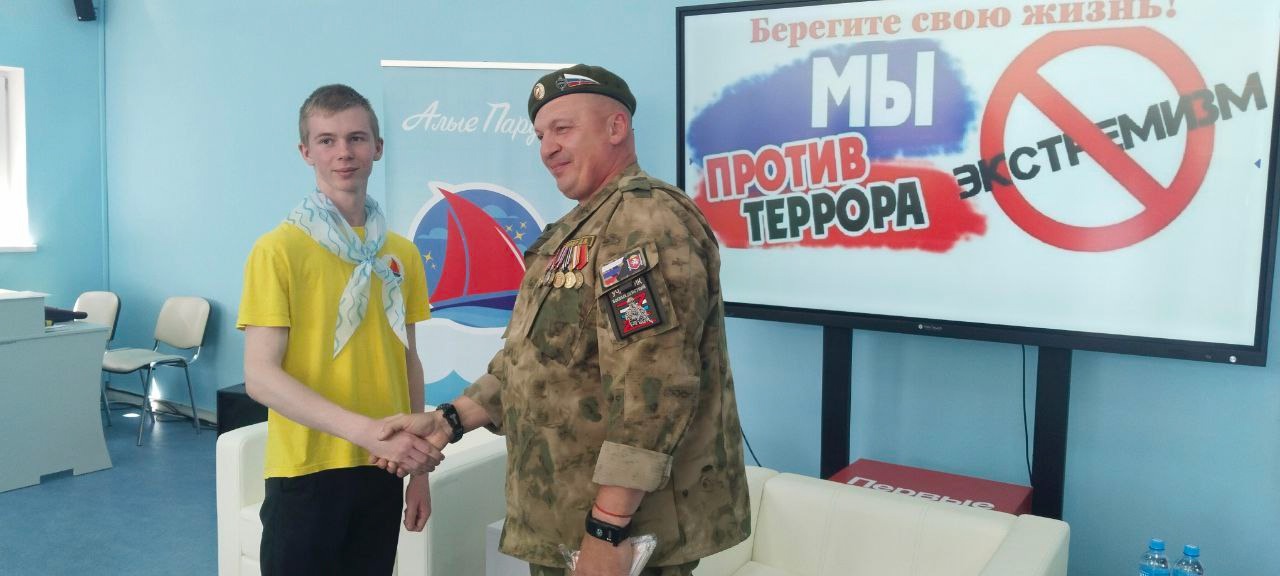 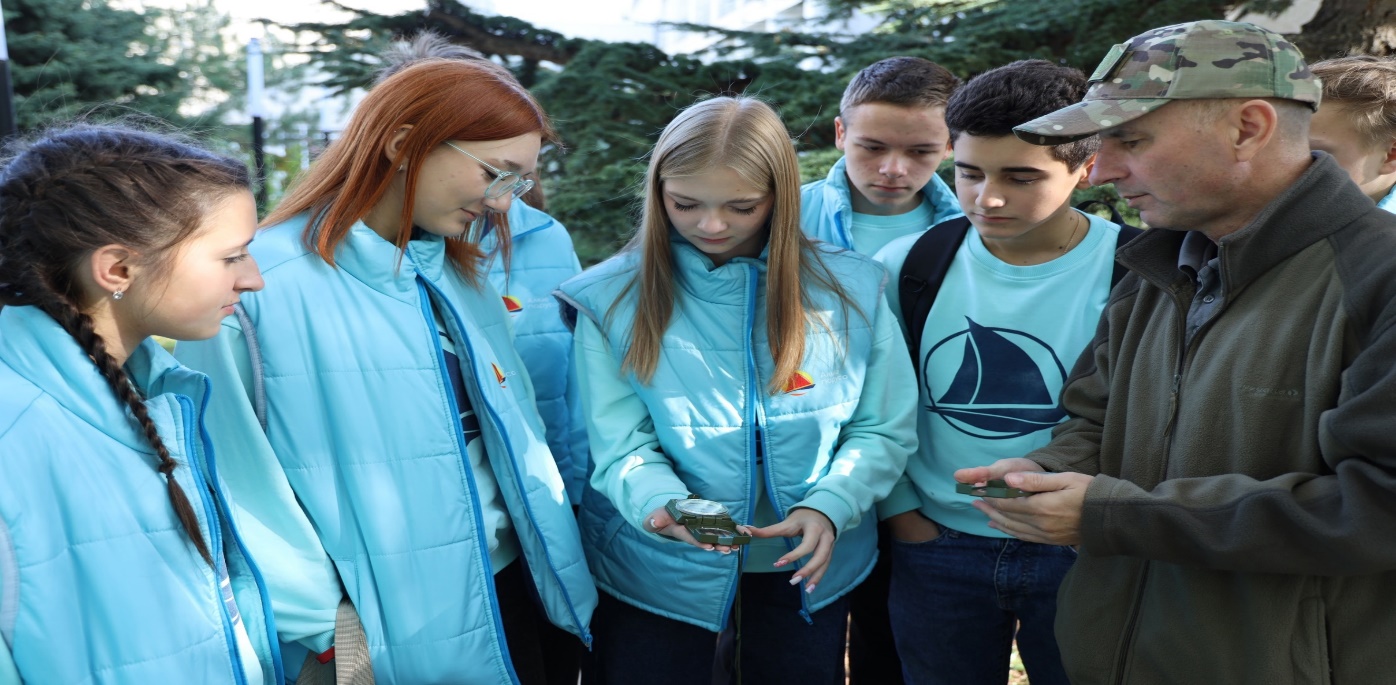 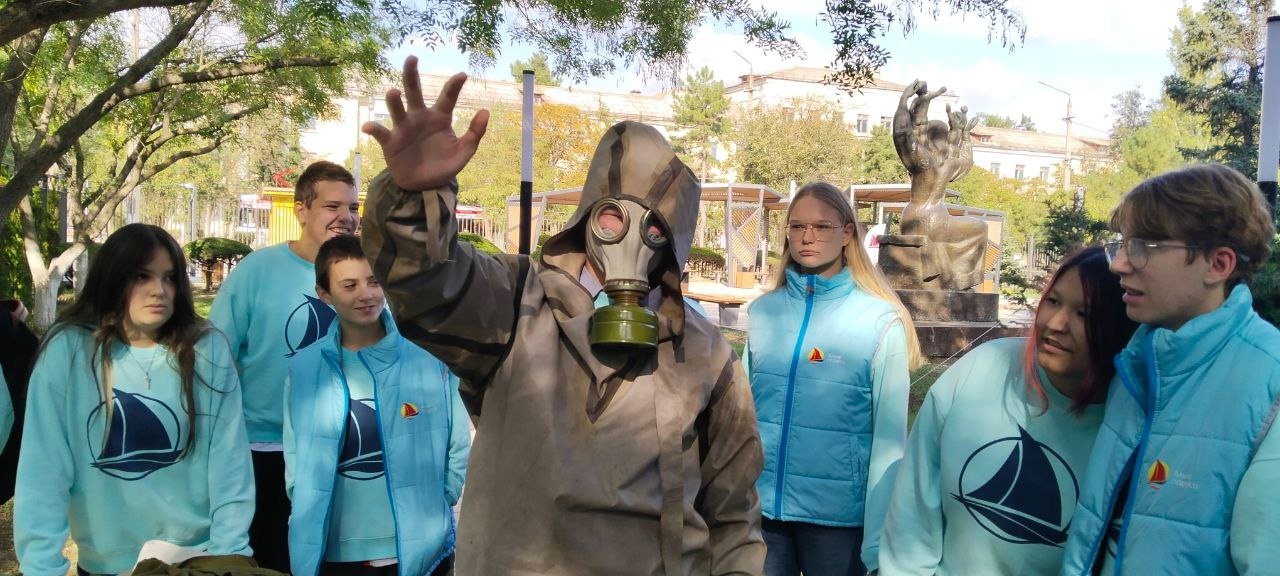 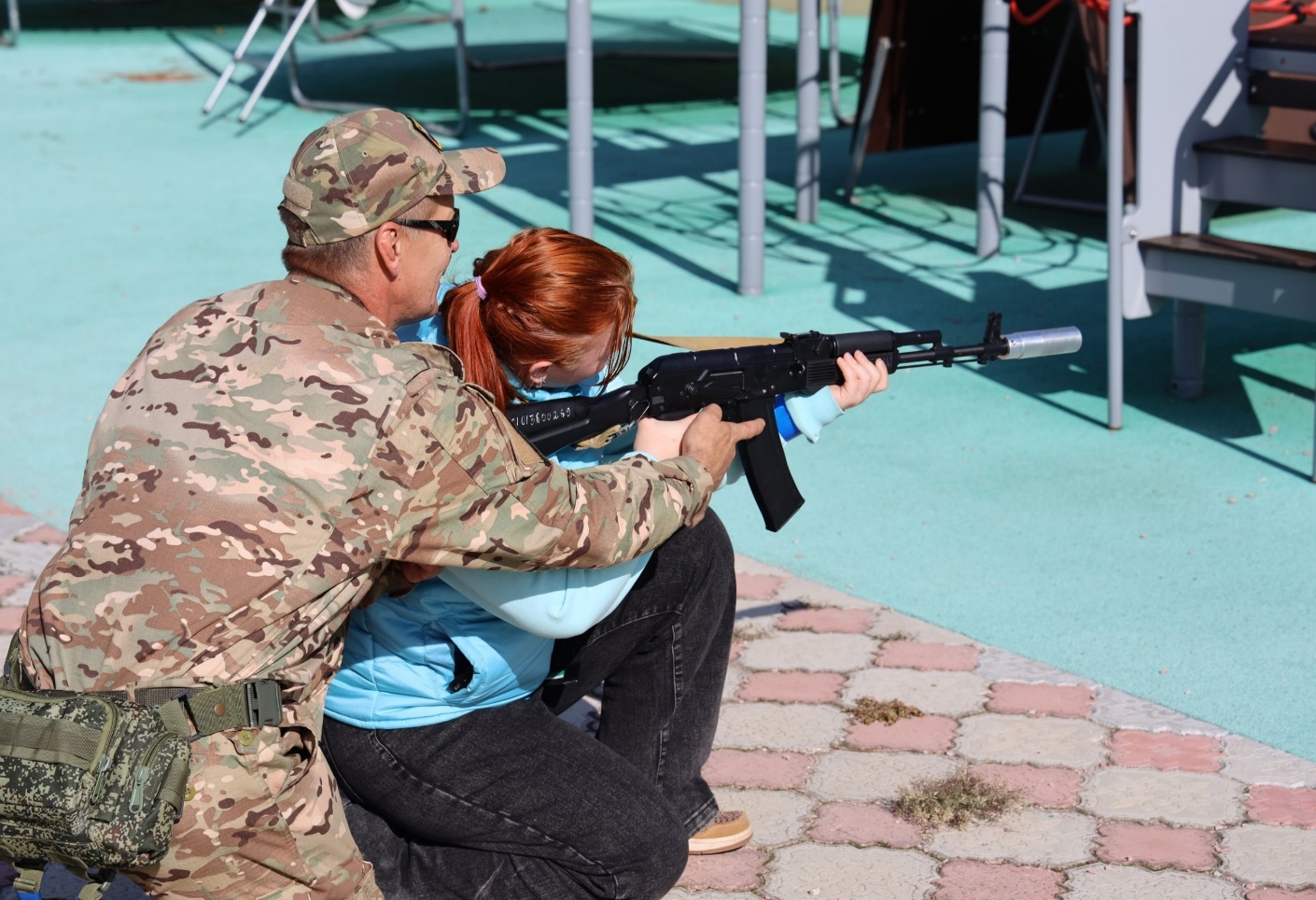 Учебные сборы для 10-х классов, модуль «Огневая подготовка»
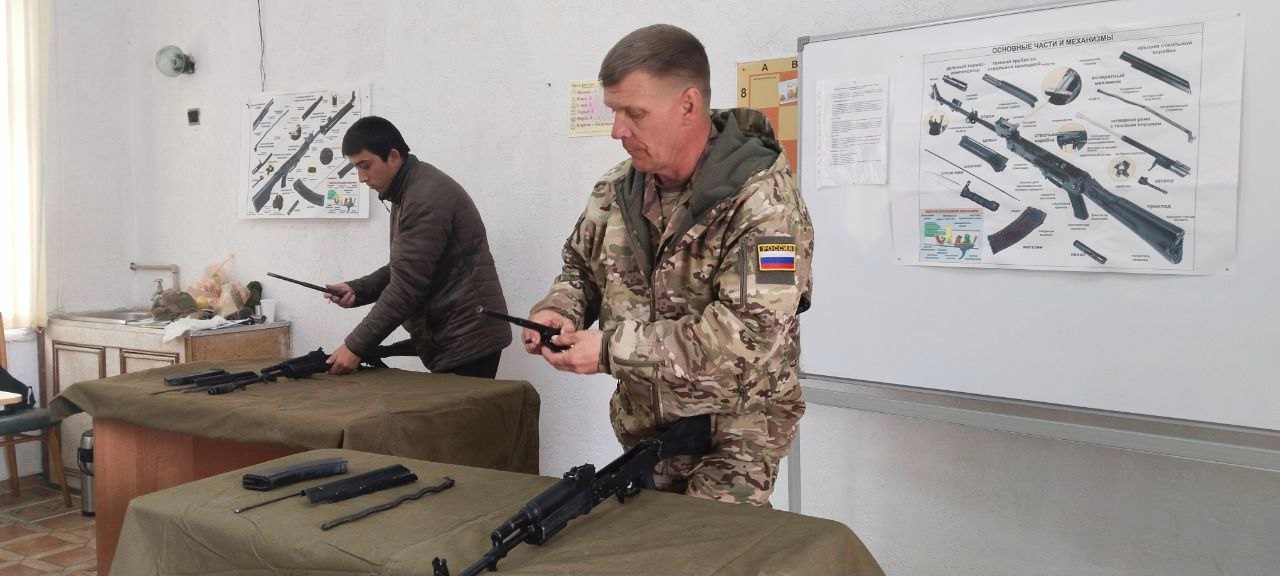 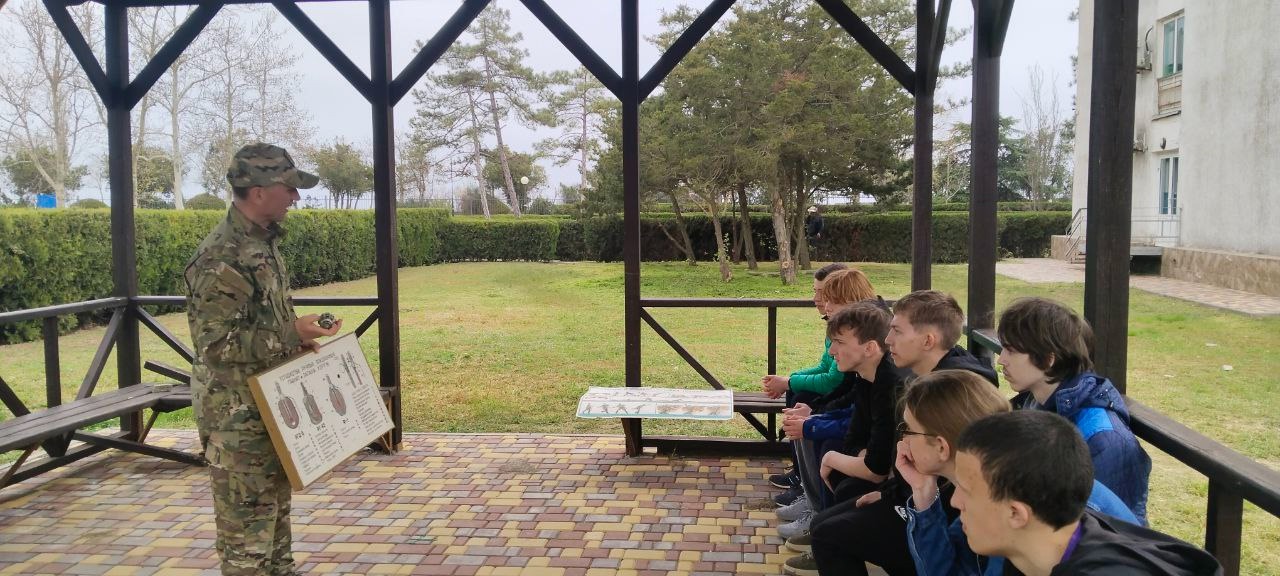 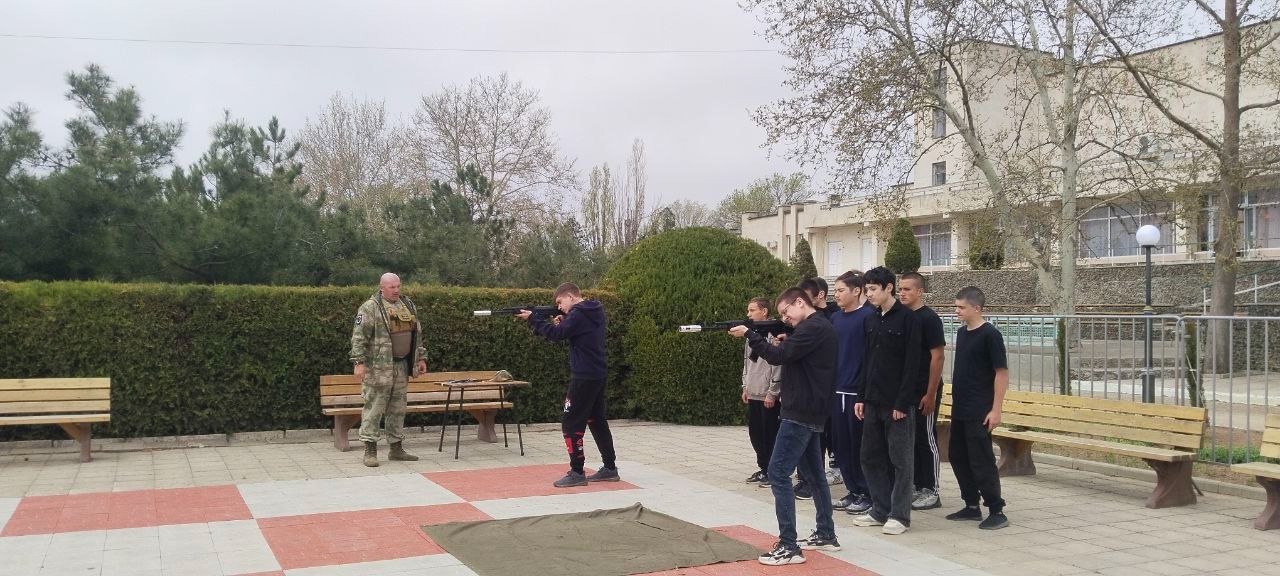 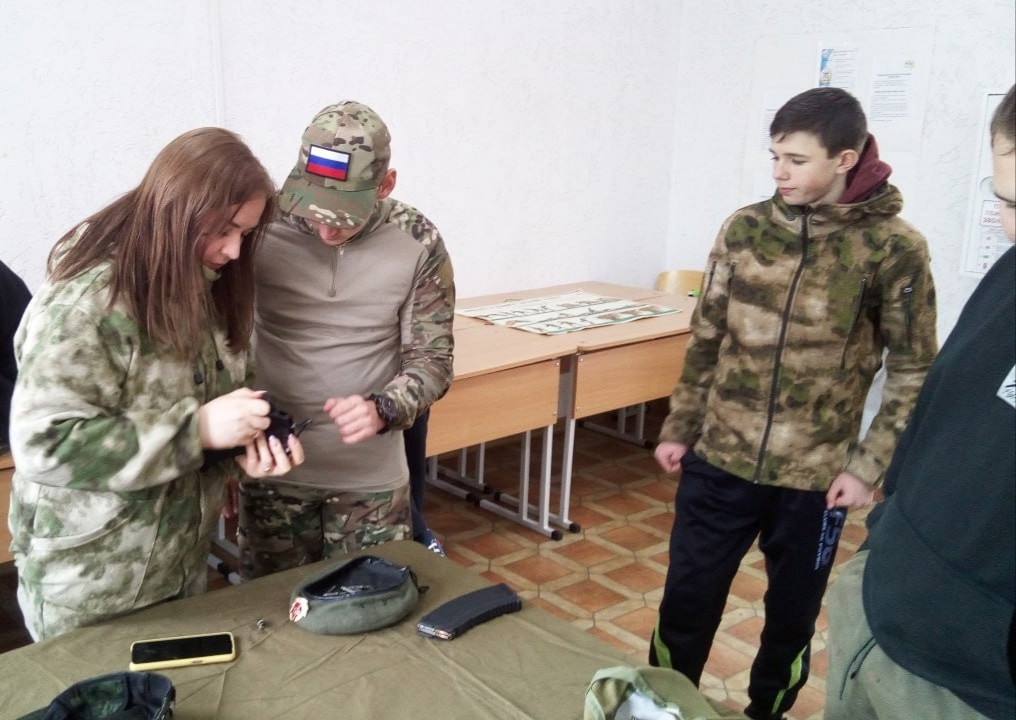 Сборы для кадетских классов.
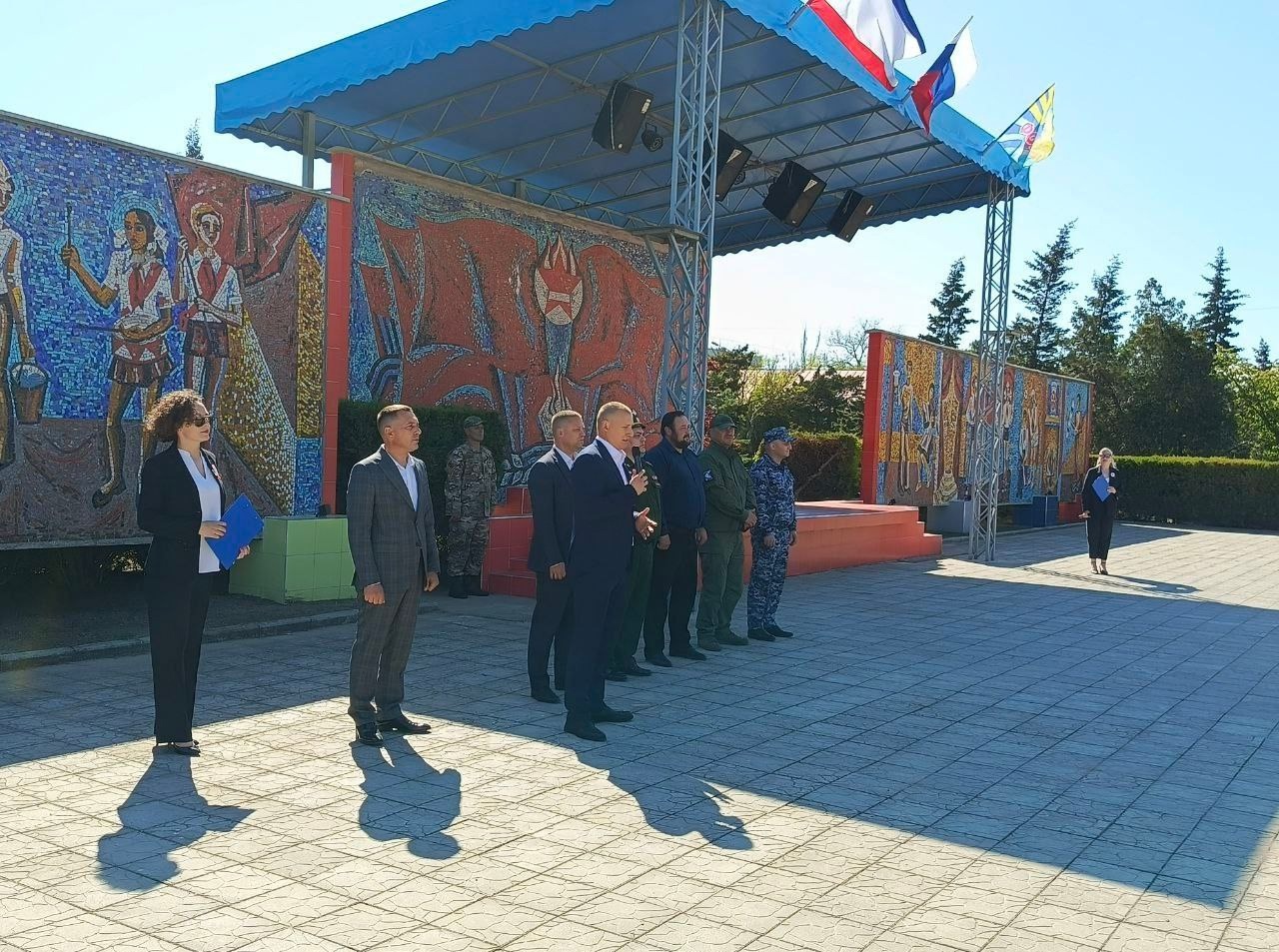 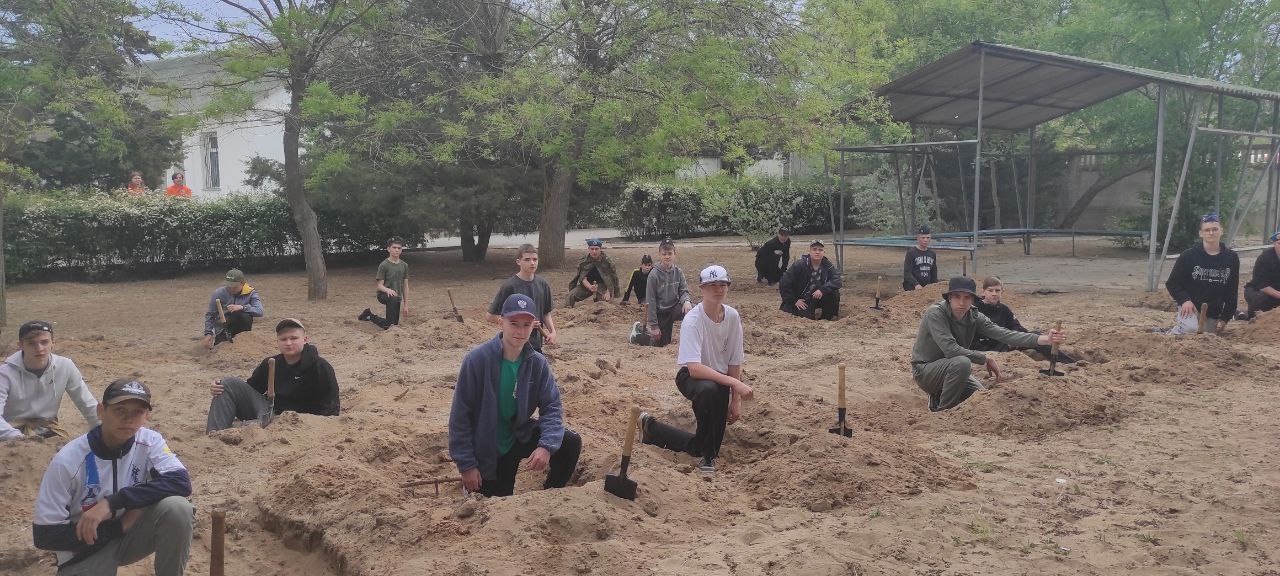 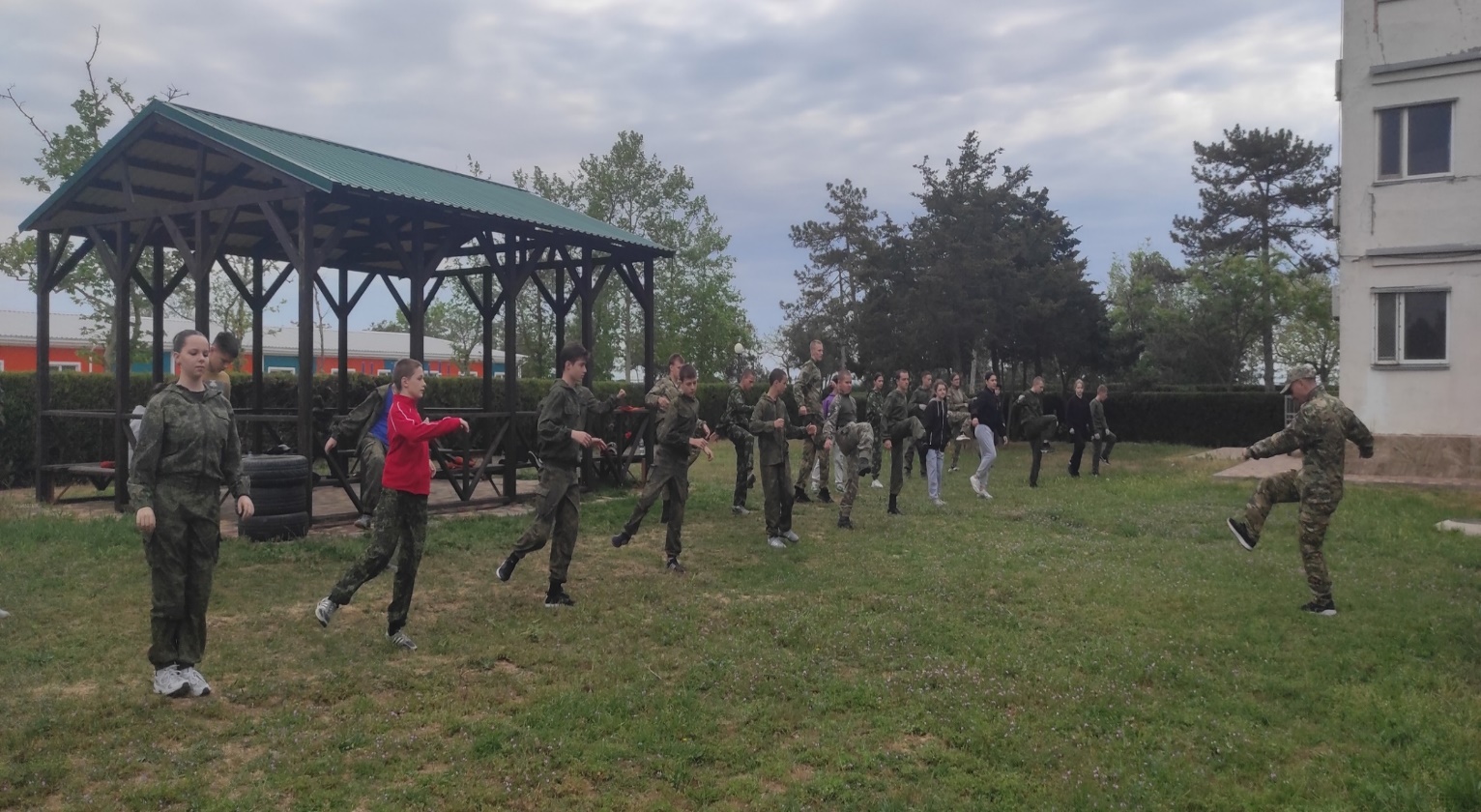 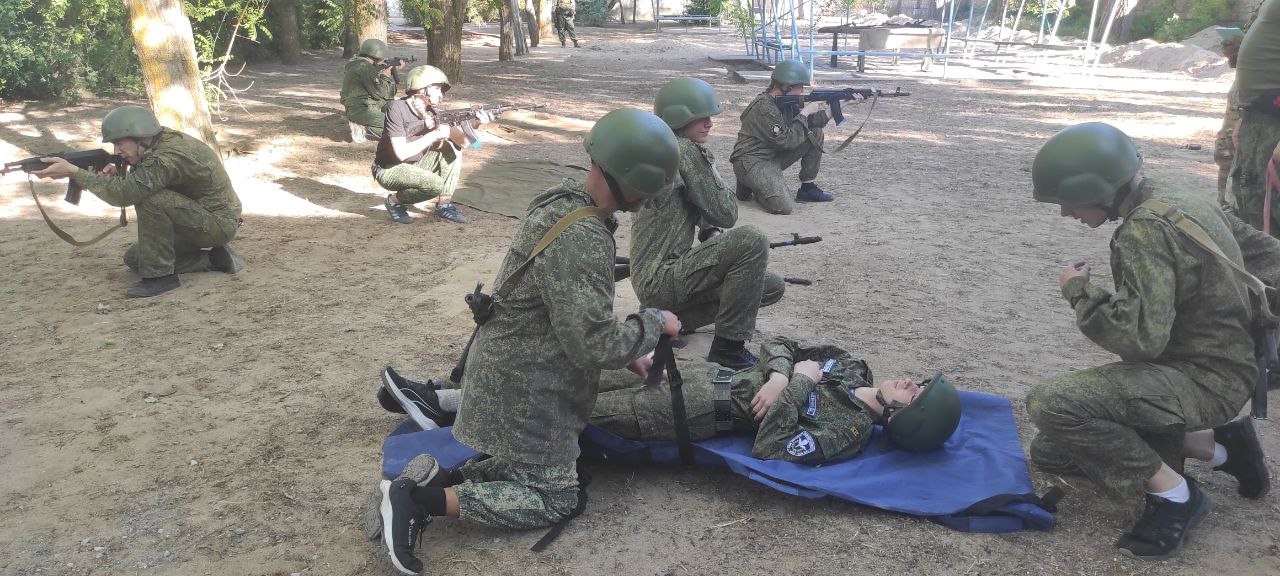 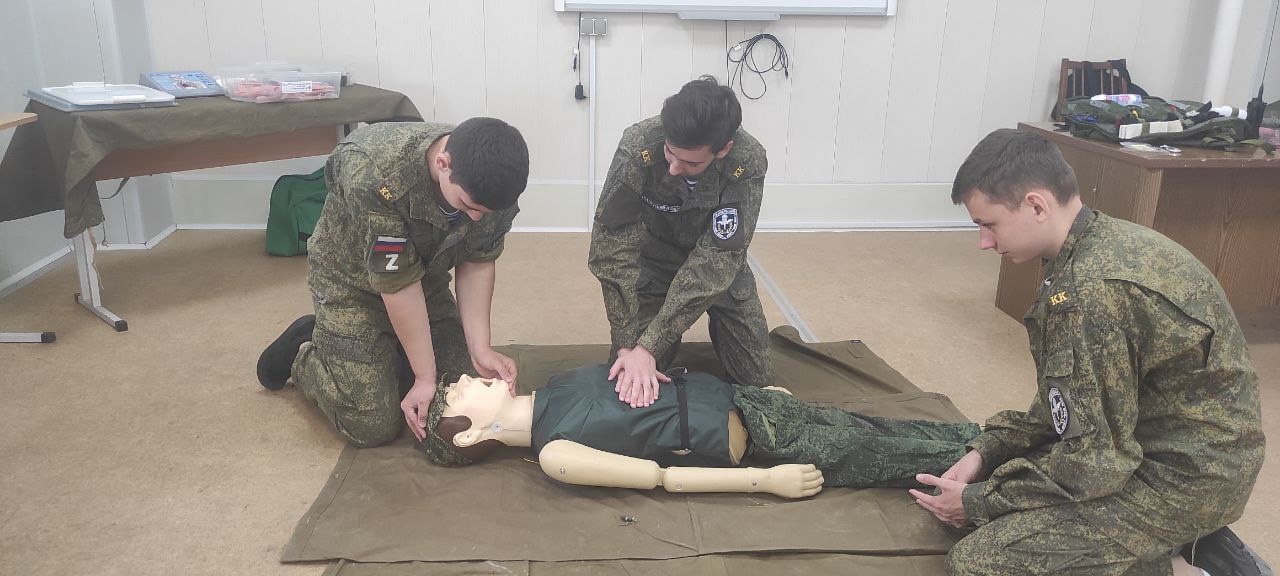 СПАСИБО ЗА ВНИМАНИЕ!